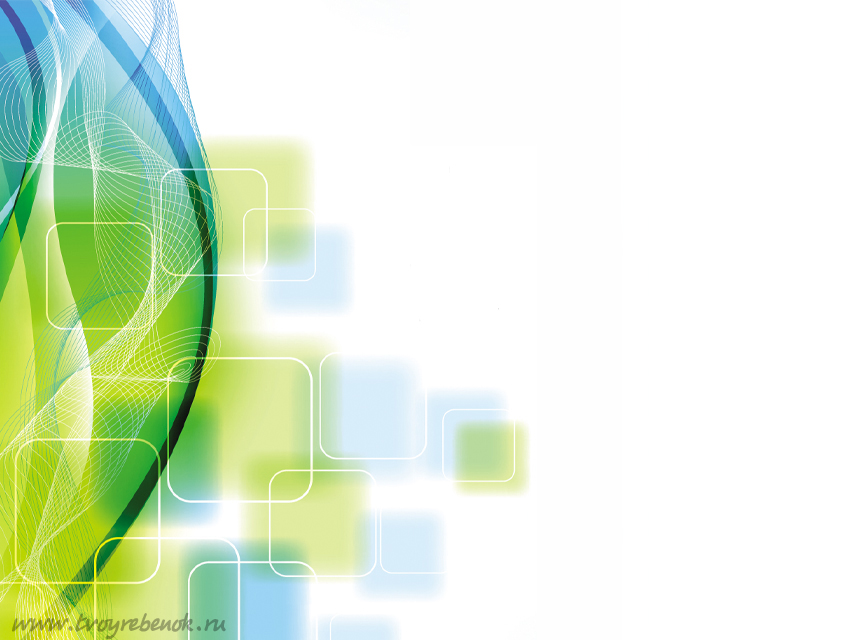 Муниципальное бюджетное дошкольное образовательное учреждение детский сад комбинированного вида №19«Золотая рыбка»
Опыт работы по теме:
«Внедрение инновационных здоровьесберегающих технологий 
в физкультурно-оздоровительную деятельность с детьми
 дошкольного возраста».
Воспитатель по физической культуре
 Охонько Елена Валерьевна
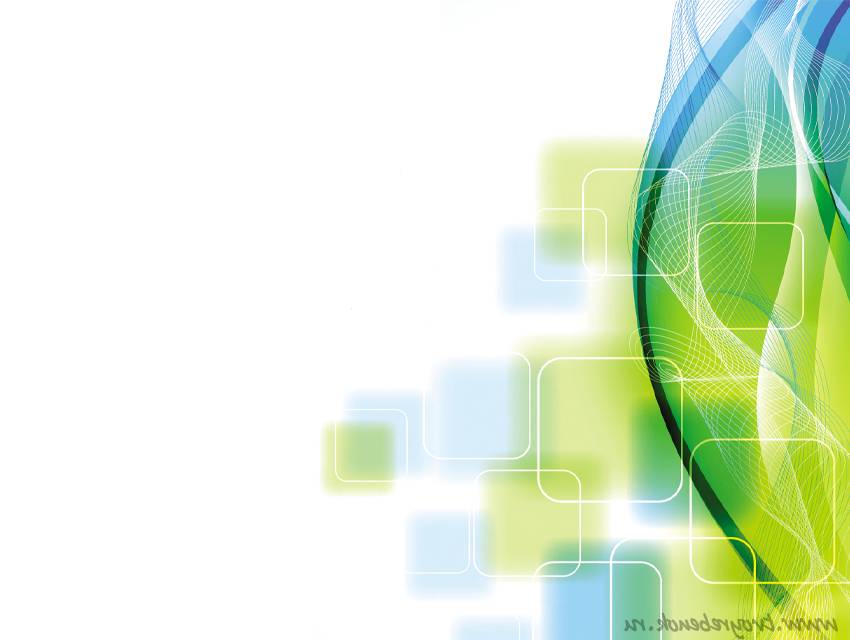 Актуальность
По статистическим данным, только 10% детей, поступают в школу абсолютно здоровыми.
Большое количество занятий, перенагрузки, уменьшение времени для двигательной активности и свободной деятельности детей. 
Высокий уровень распространённости хронических заболеваний, нарушения осанки и сколиоза, а так же простудных респираторных заболеваний.
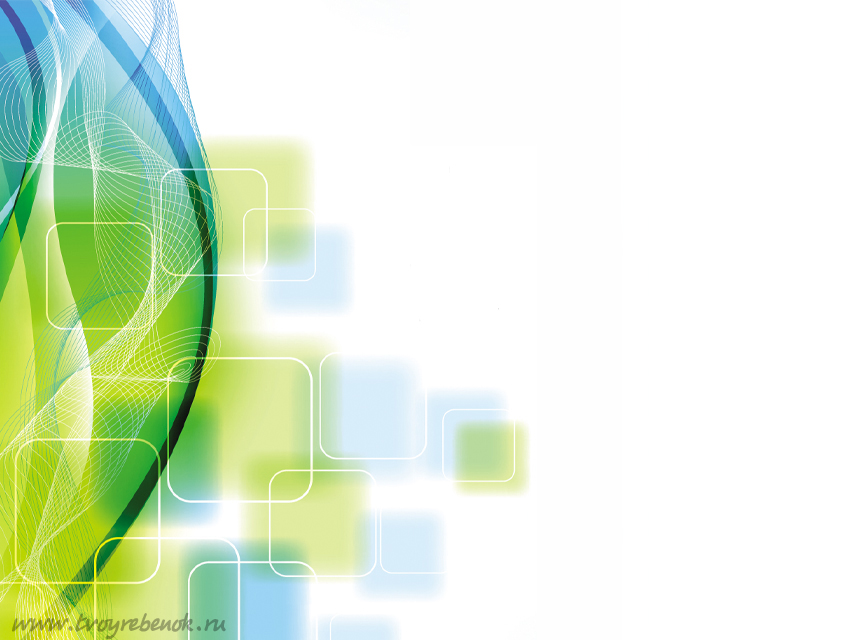 Цель:
Создание устойчивой мотивации и потребности в сохранении своего собственного здоровья и здоровья окружающих;
 создание условий для физкультурно-оздоровительного развития детей с использованием инновационных и здоровьесберегающих технологий.
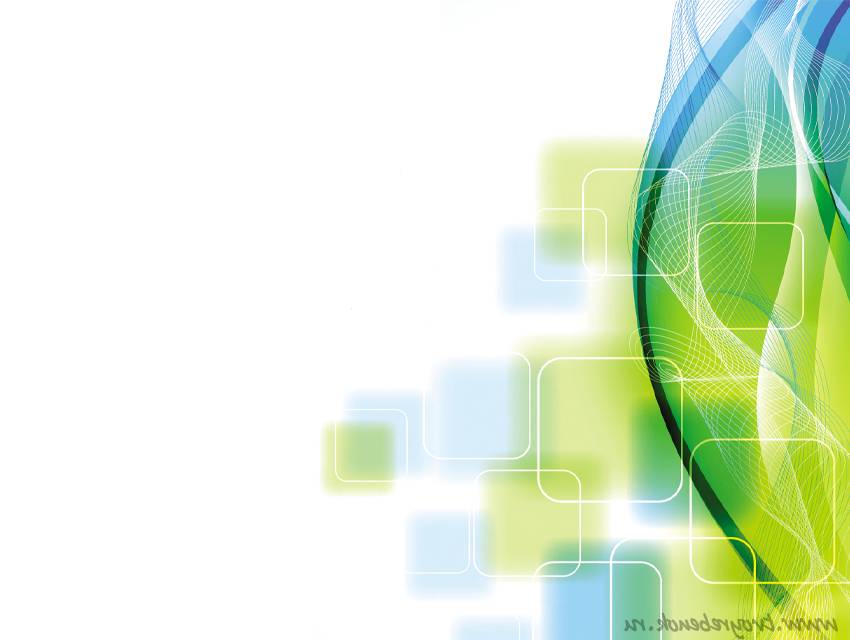 Задачи:
Сохранять и укреплять здоровье детей посредством внедрения в физкультурно-оздоровительную работу инновационных здоровьесберегающих технологий;
 развивать сенсорные и моторные функции;
 формировать потребность в двигательной активности;
 совершенствовать функции организма, повышать его защитные свойства и устойчивость к заболеваниям средствами движения, дыхательной гимнастики, массажа, йоги, закаливания;
 формировать правильную осанку, гигиенические навыки;
 развивать интеллектуальные функции (мышление, память, воображение, восприятие, ориентировку в пространстве).
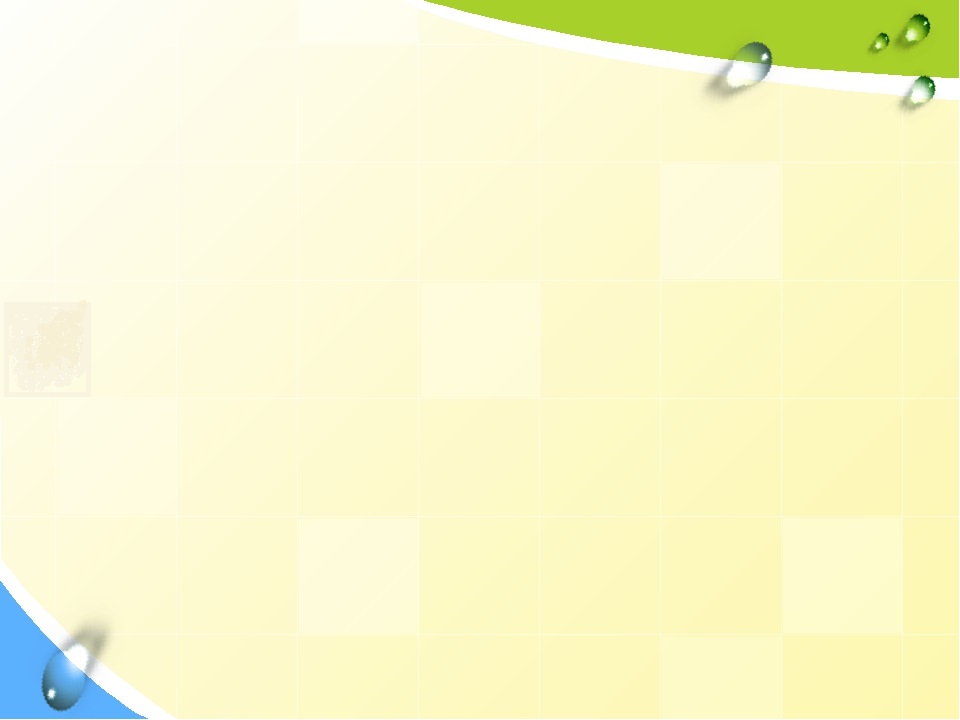 Реализуемая программа
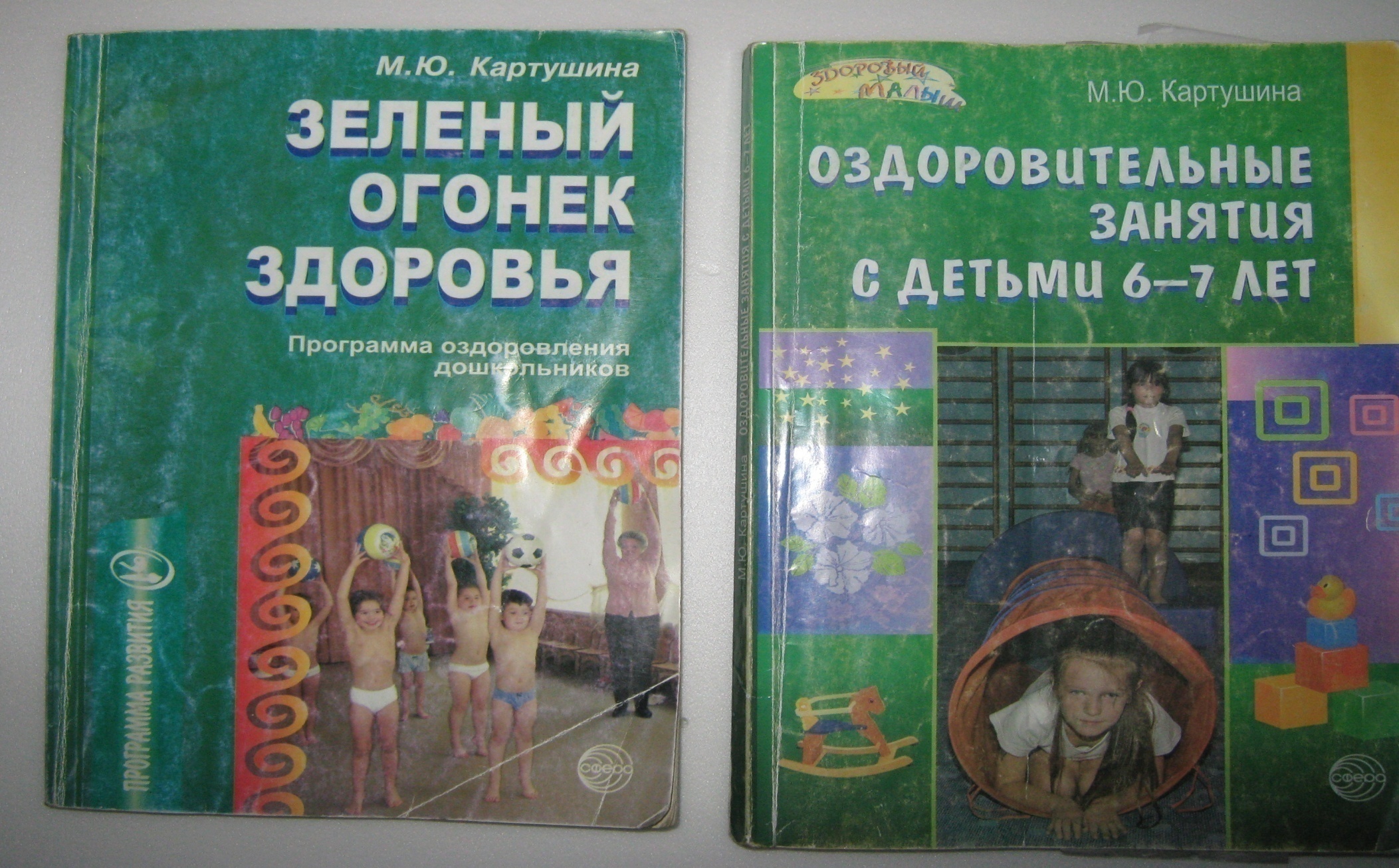 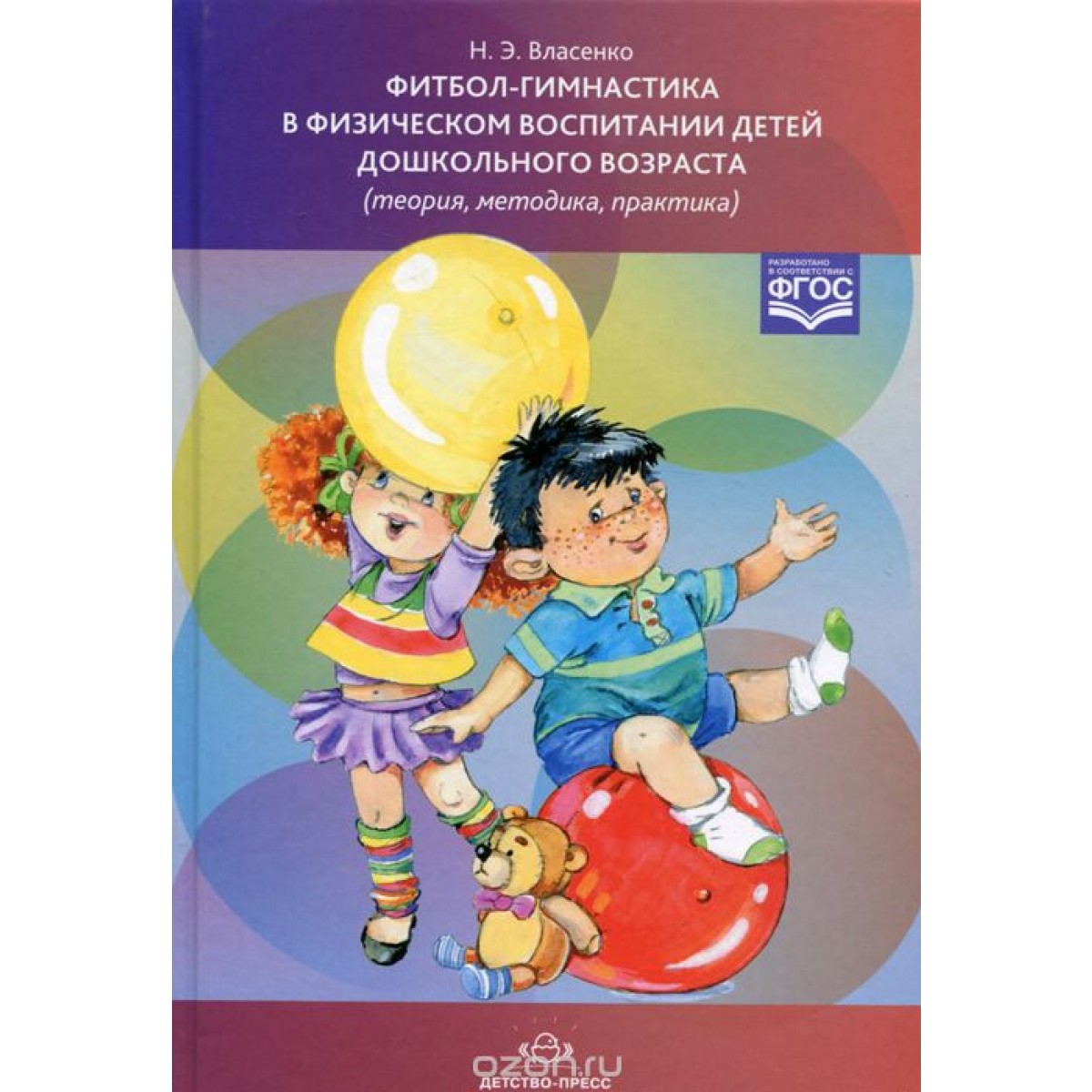 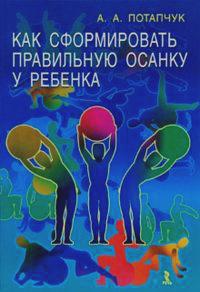 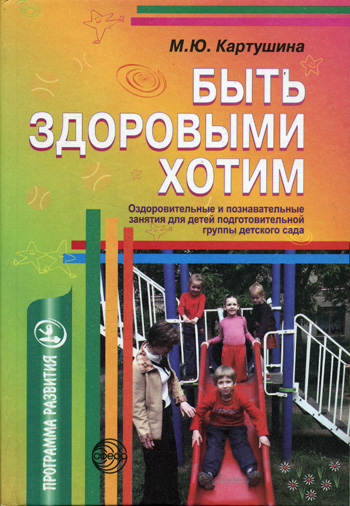 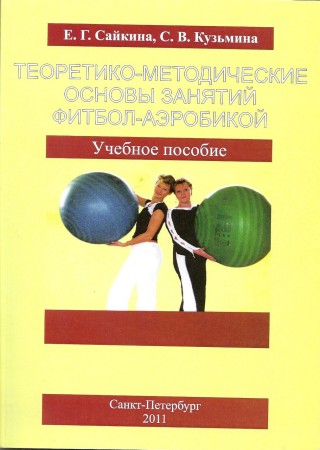 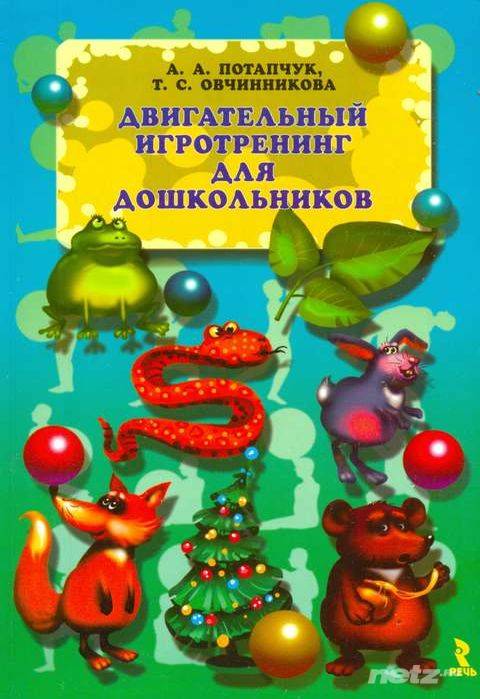 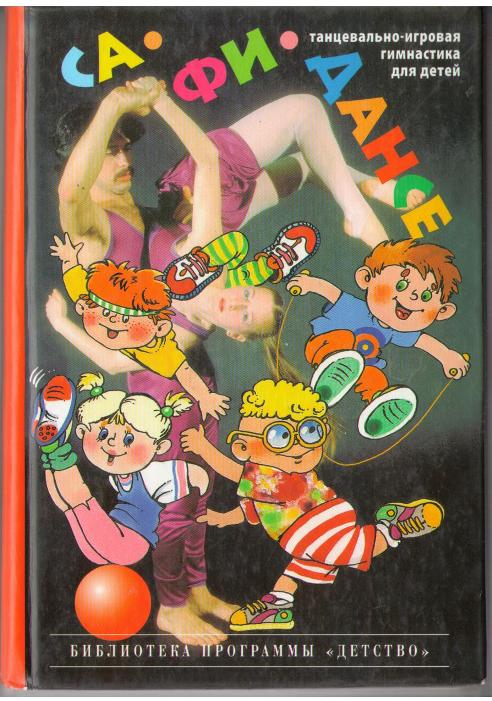 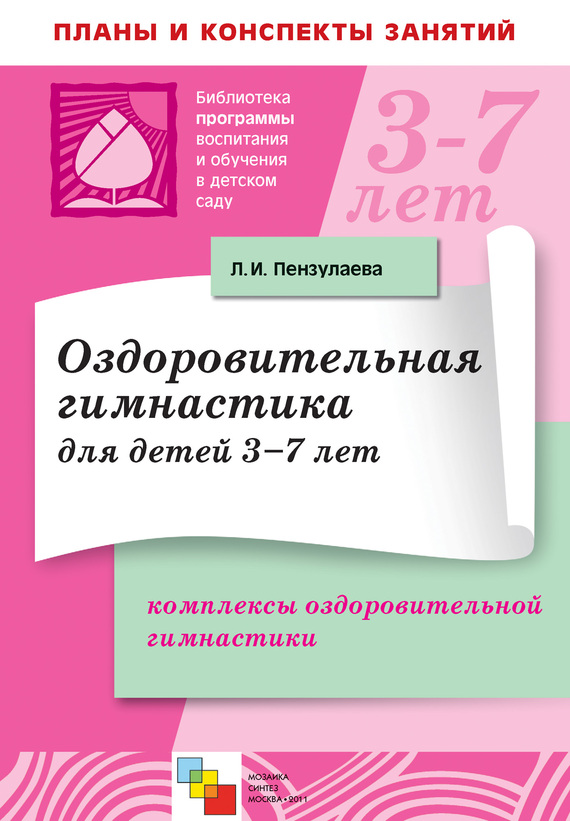 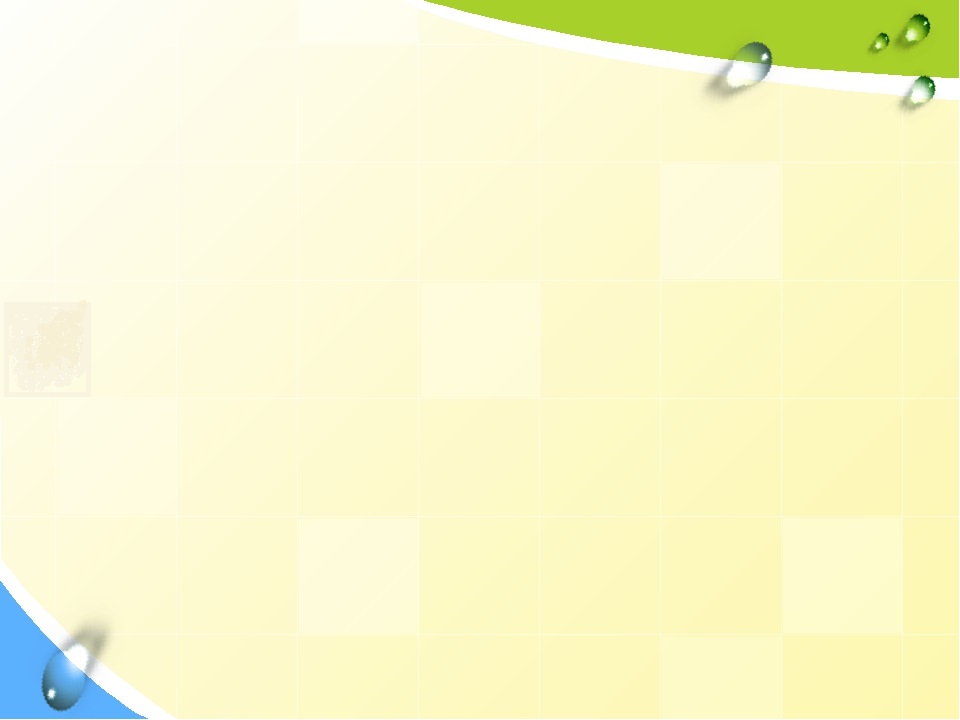 Физкультурно-оздоровительная развивающая среда ДОУ
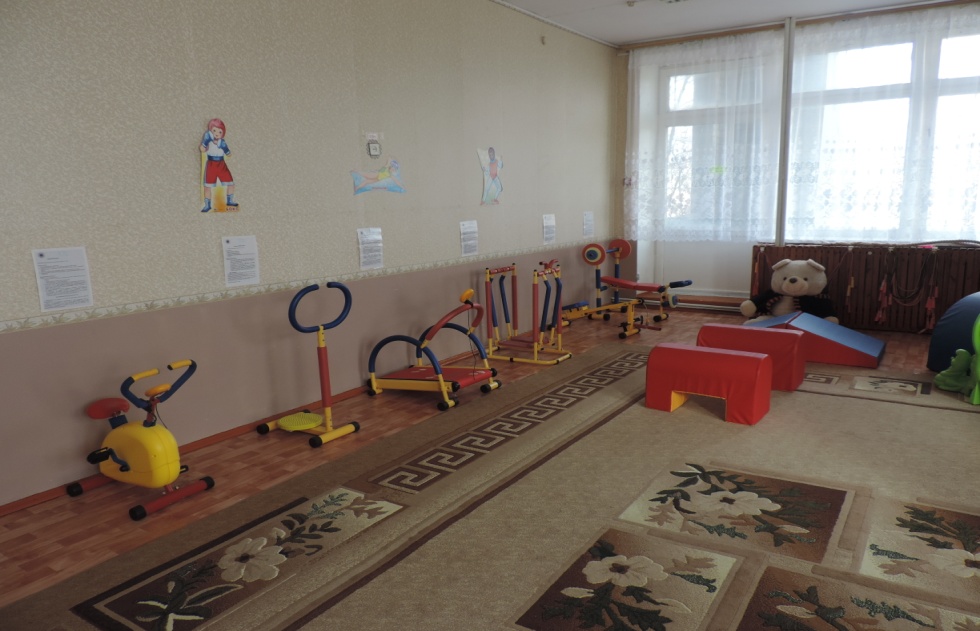 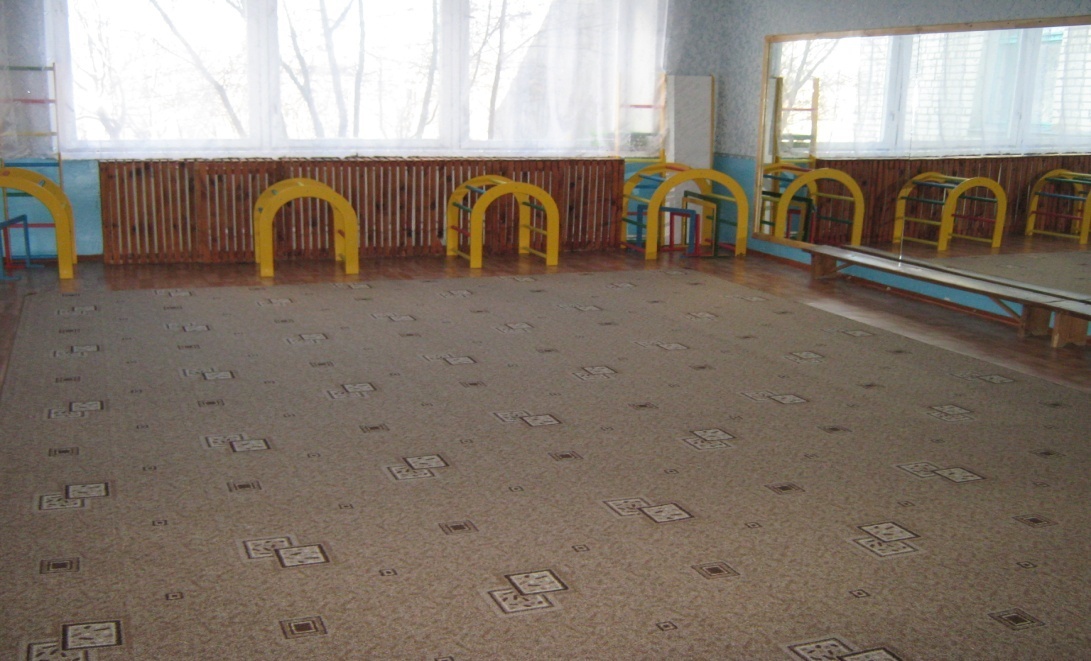 4 фото кабинетов
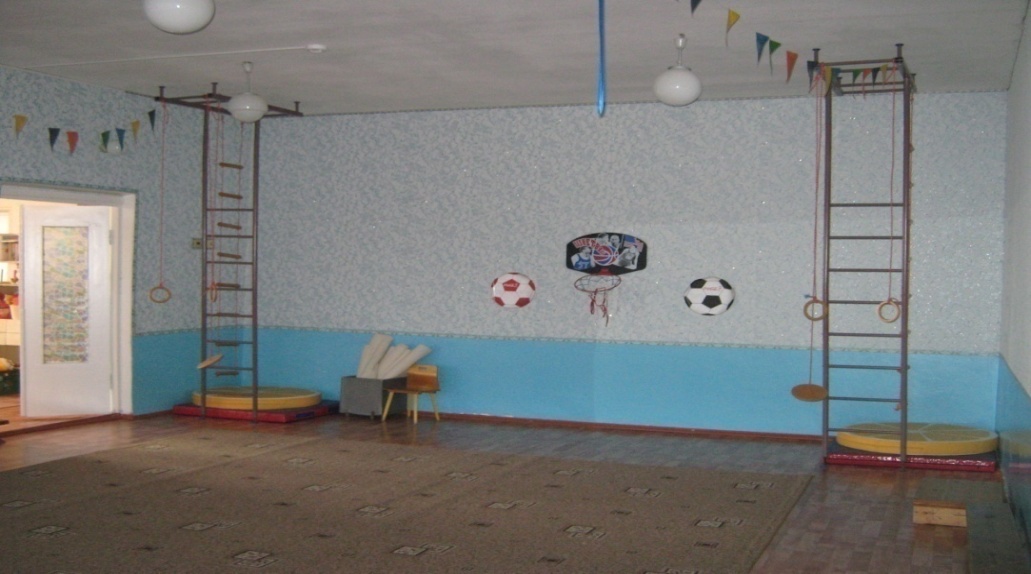 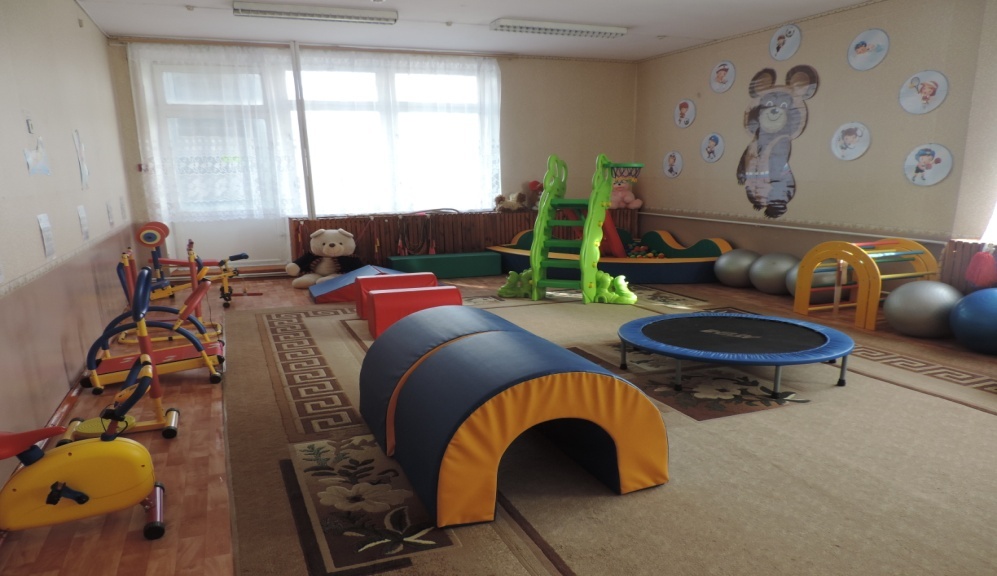 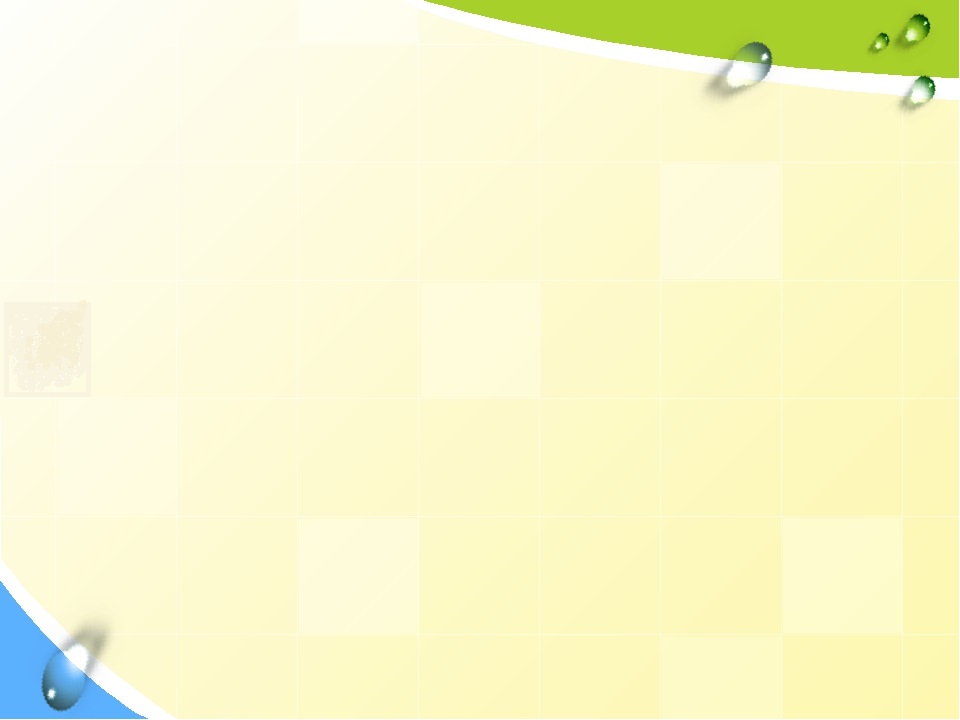 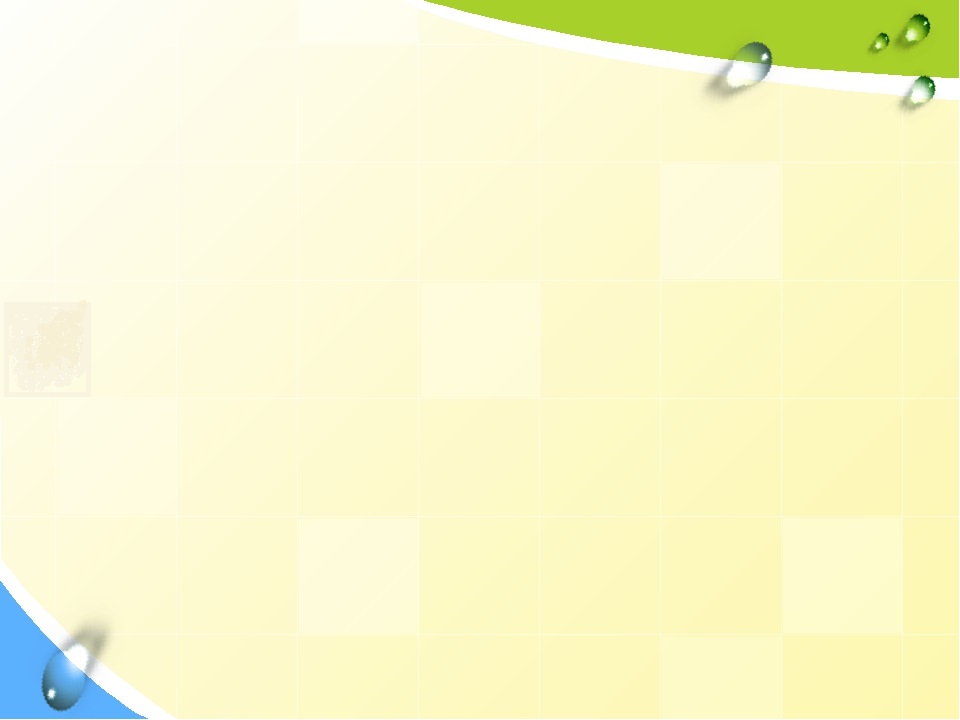 СТРЕТЧИНГ
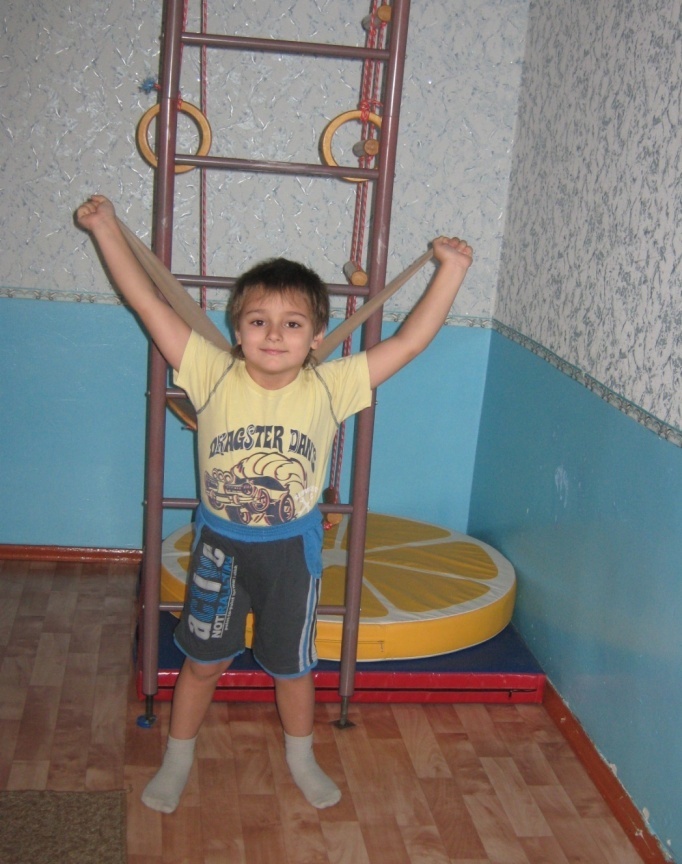 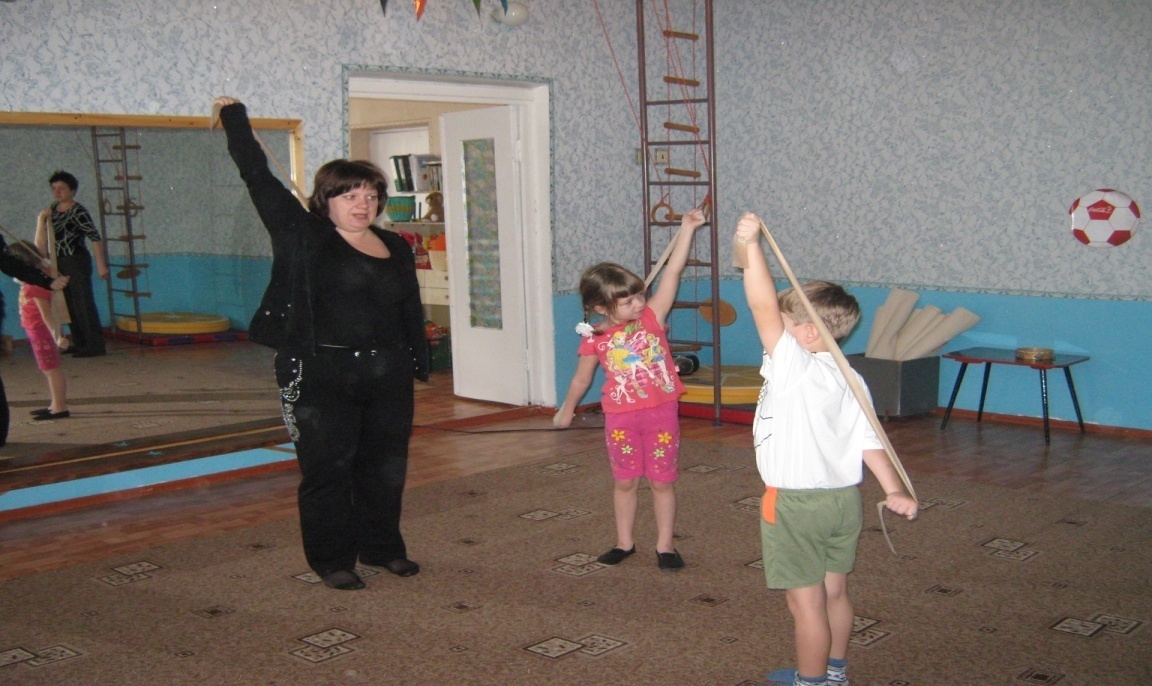 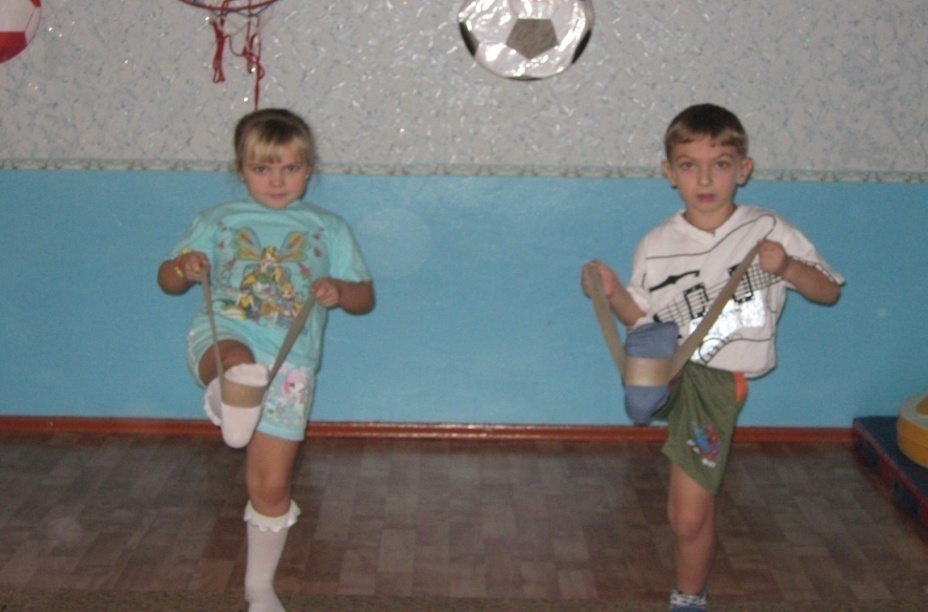 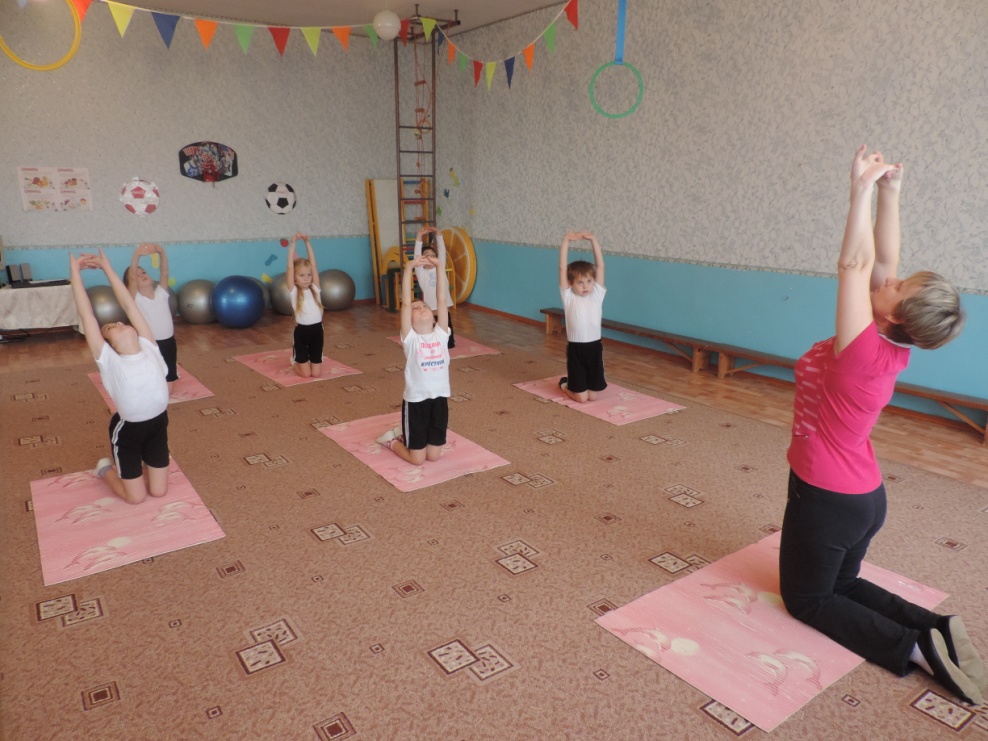 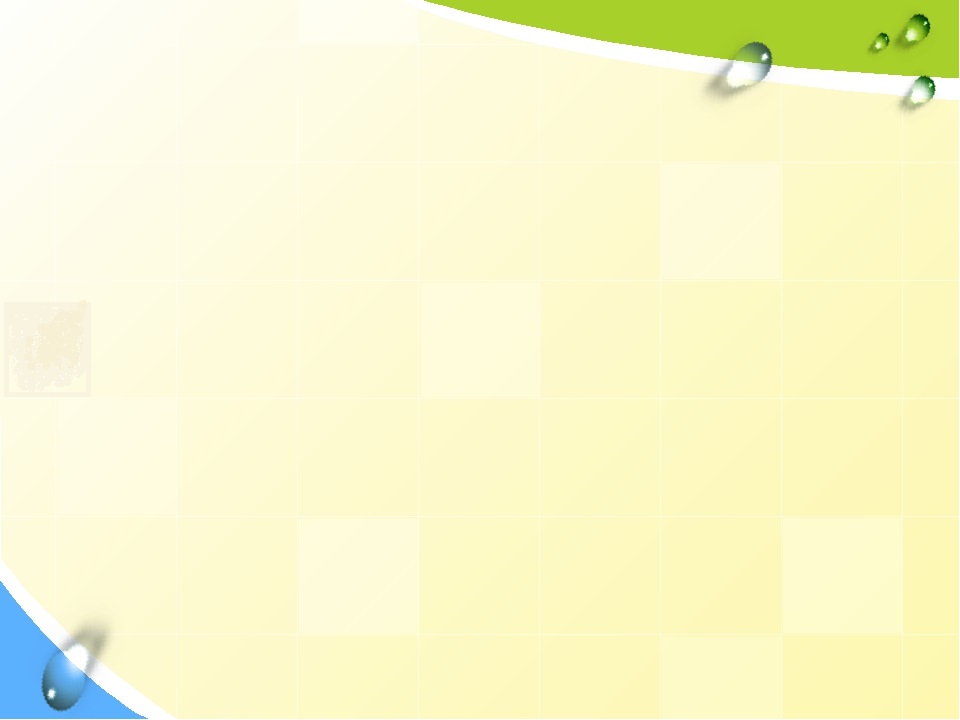 ЭЛЕМЕНТЫ  ХАТХА-ЙОГИ
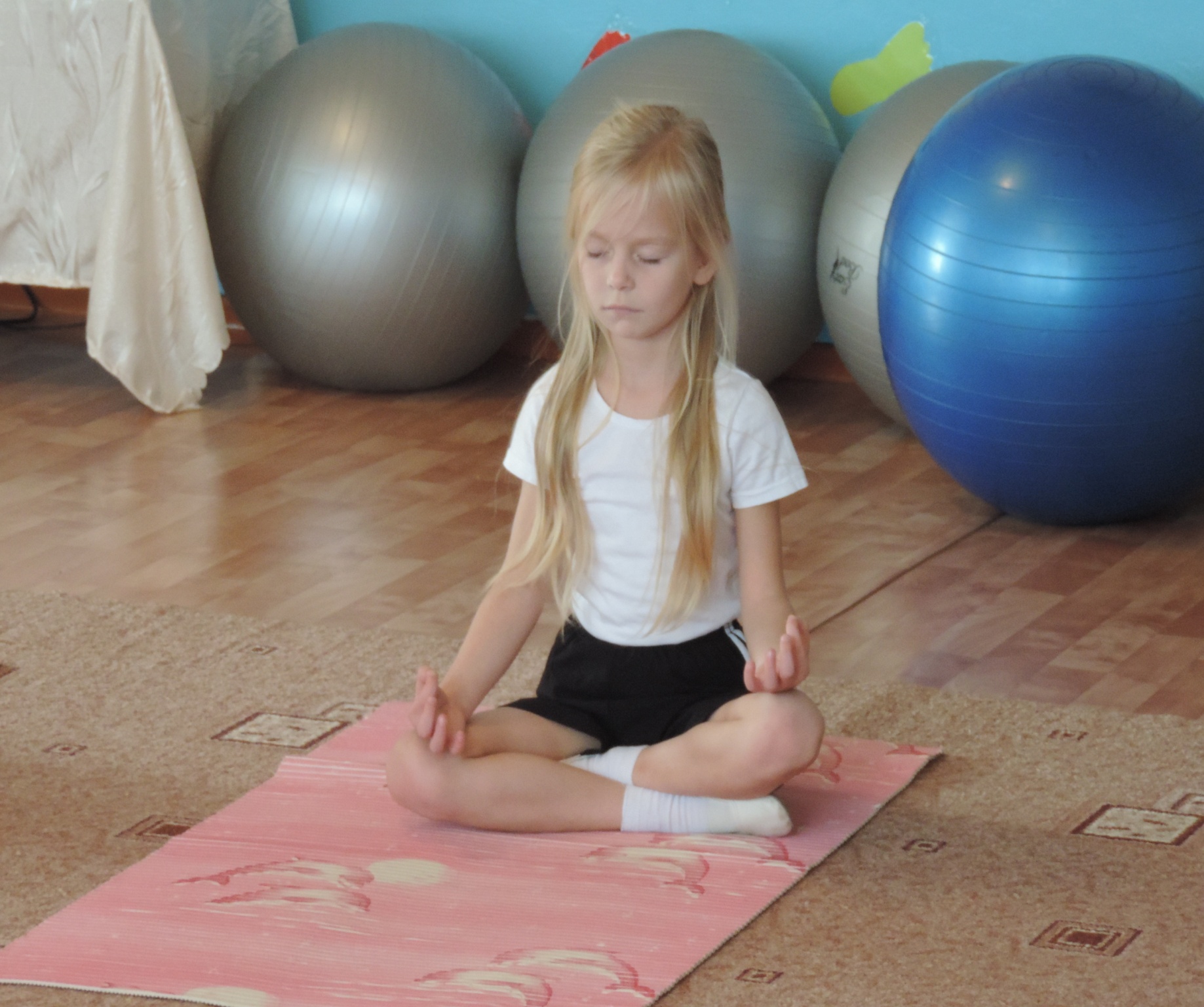 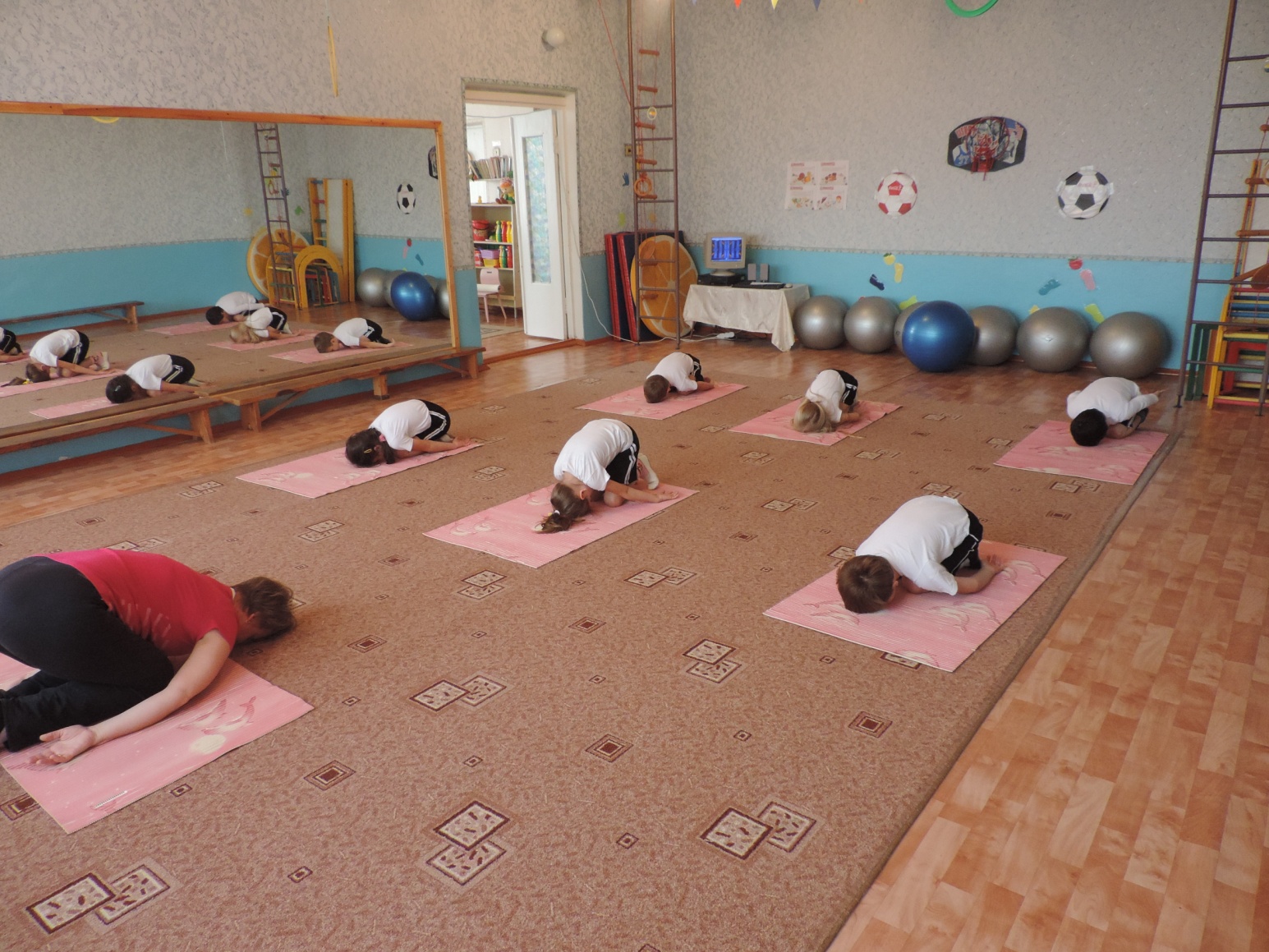 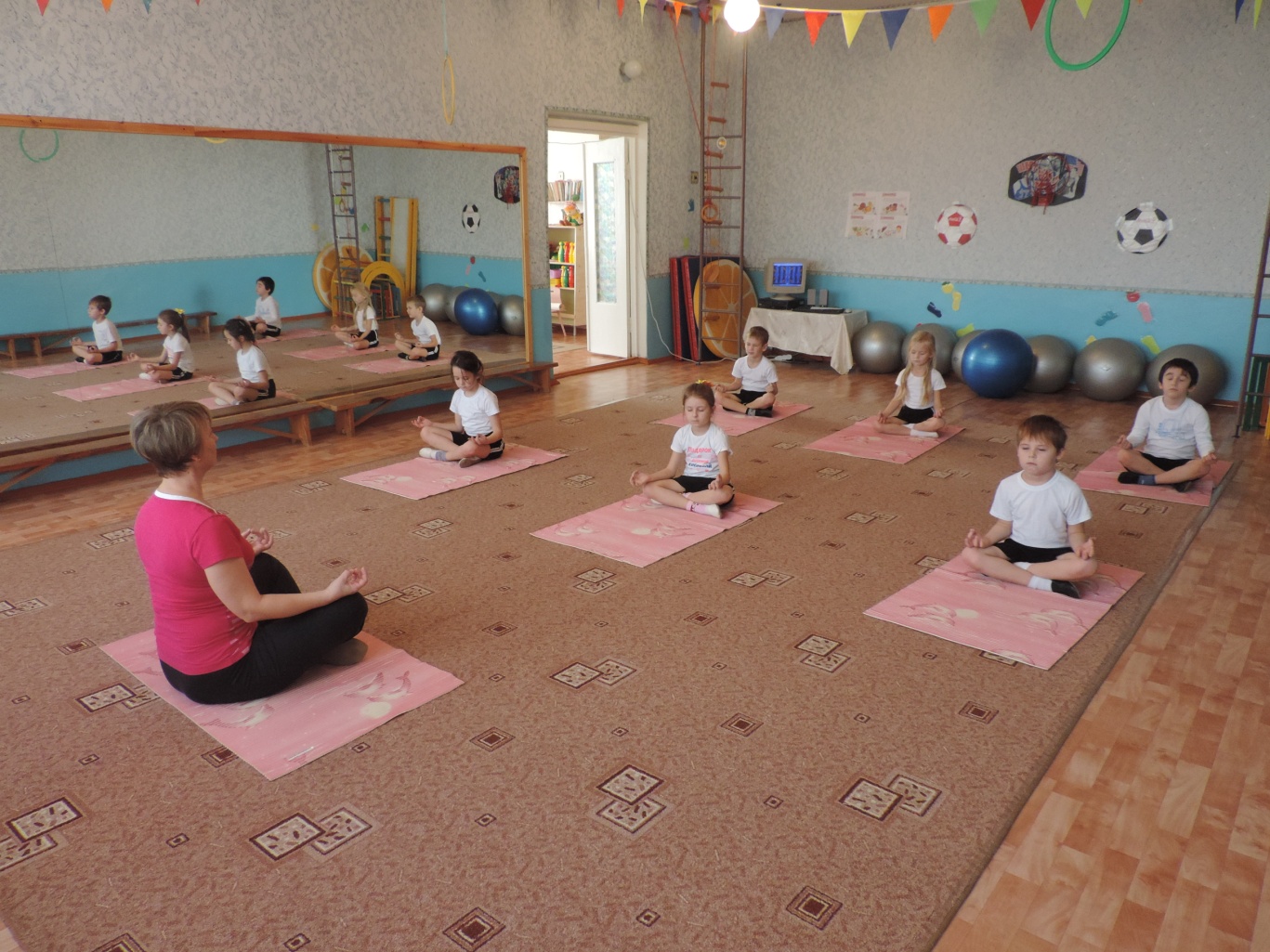 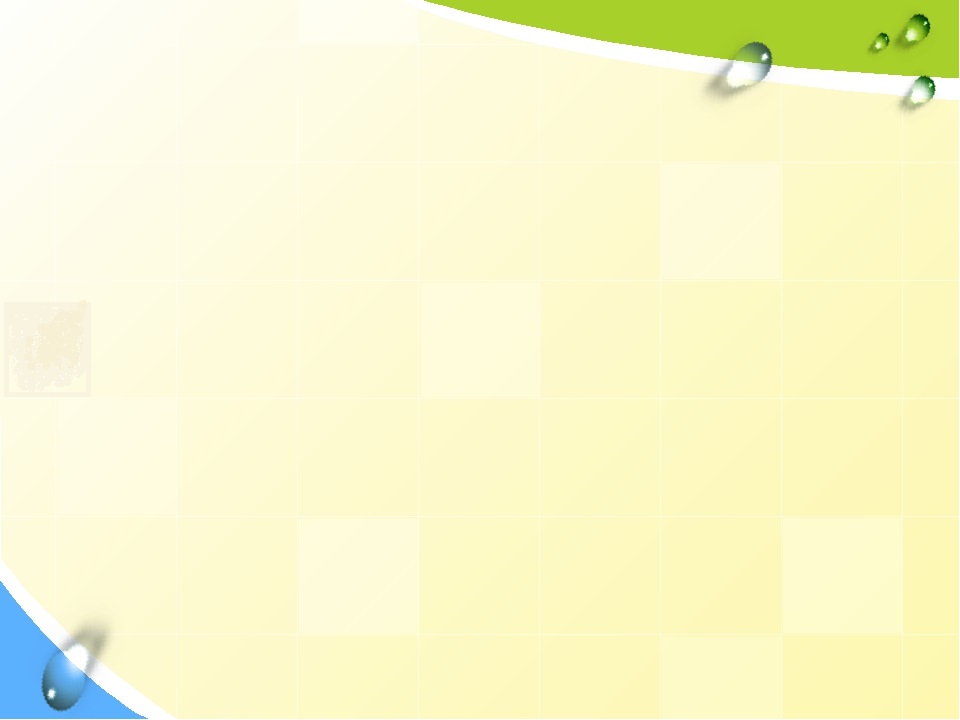 ФИТБОЛ ГИМНАСТИКА
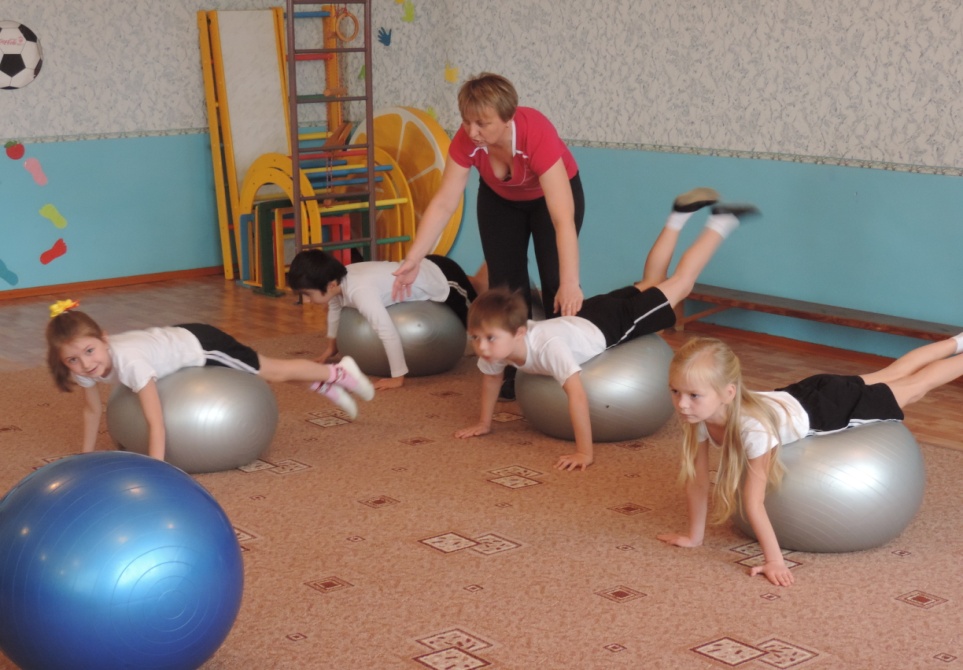 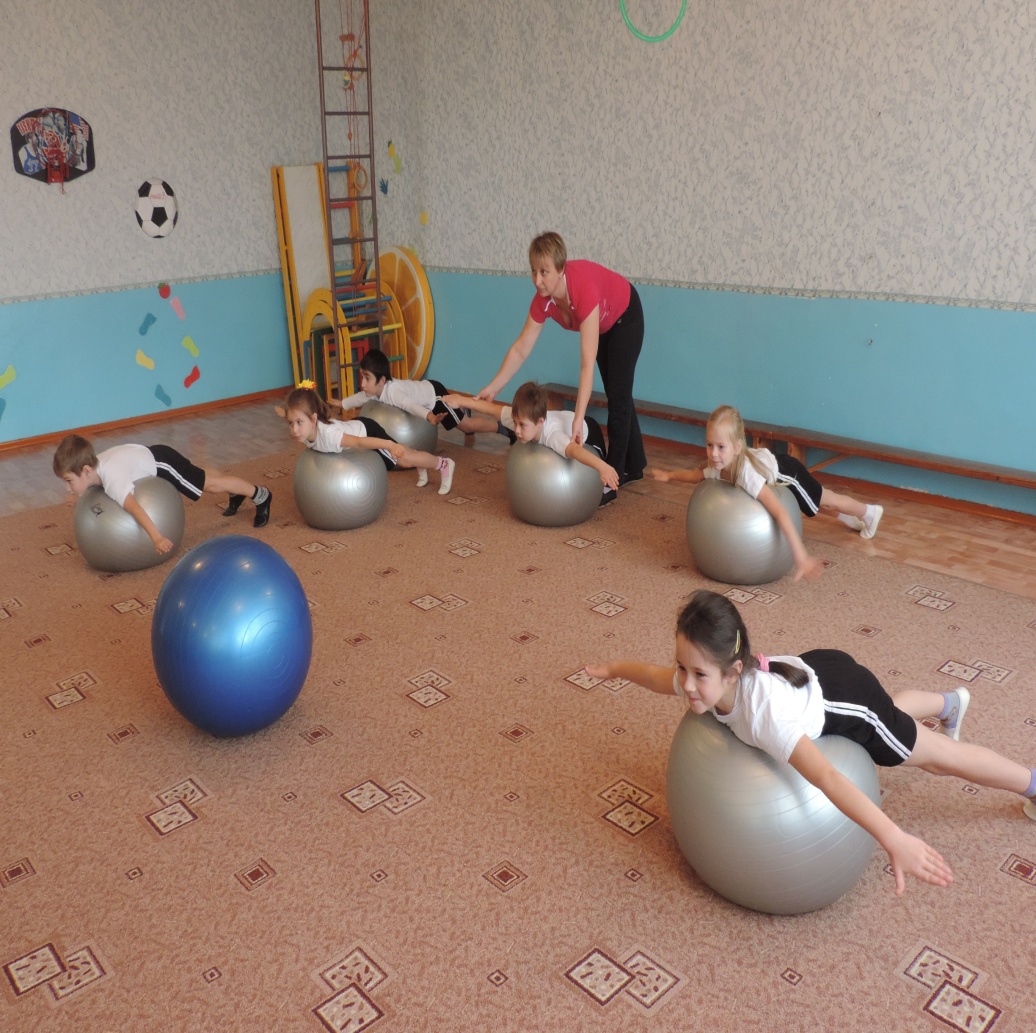 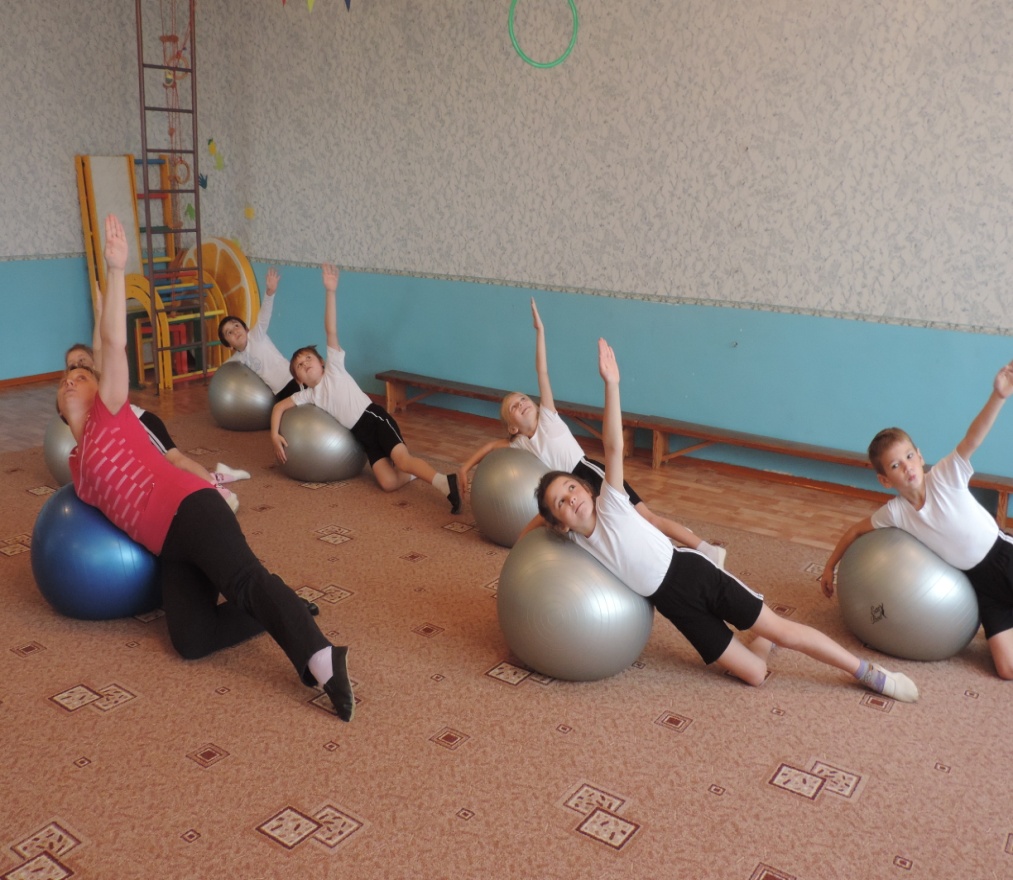 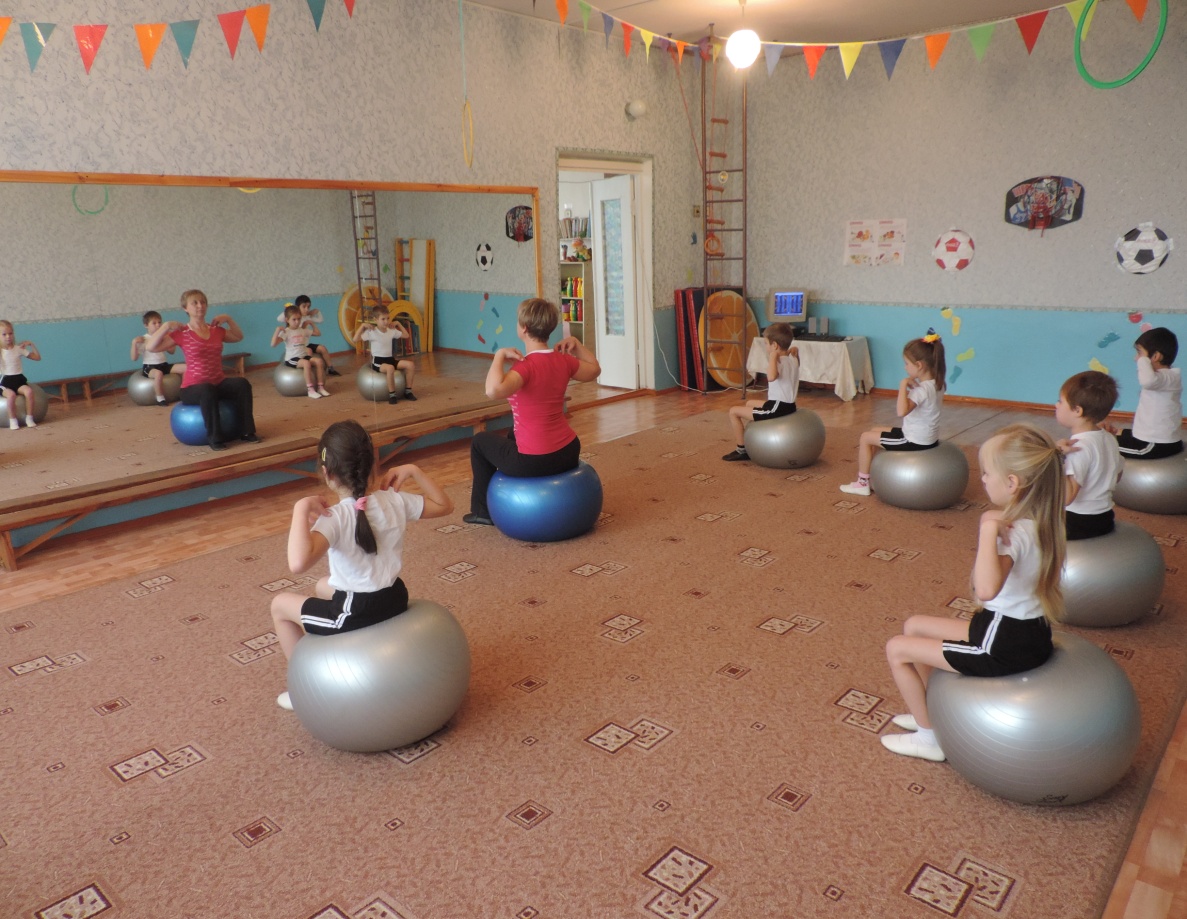 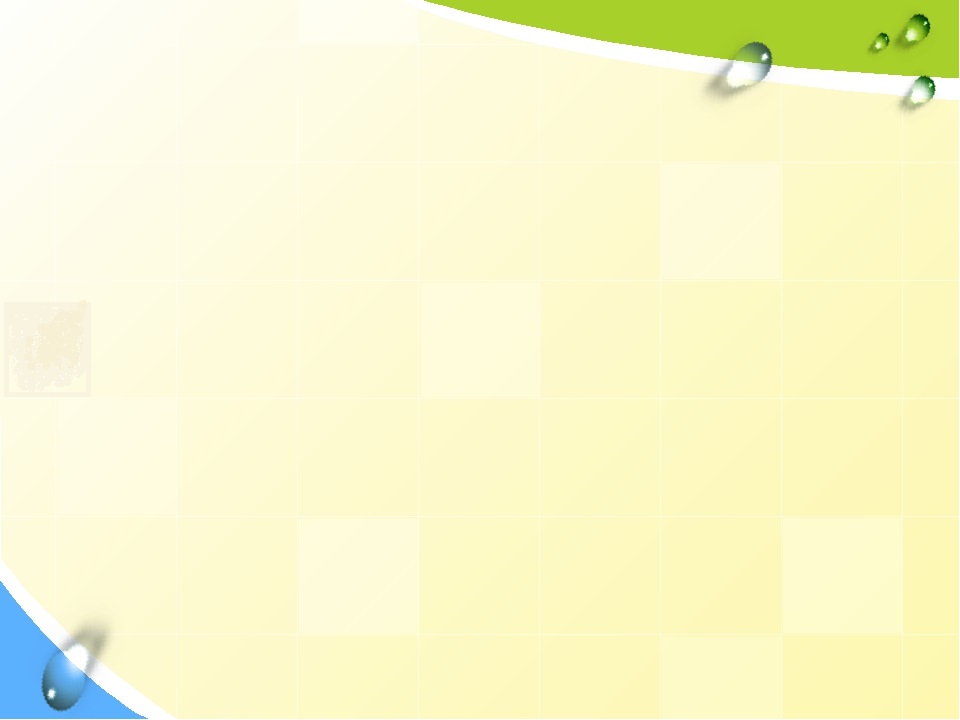 РИТМОПЛАСТИКА
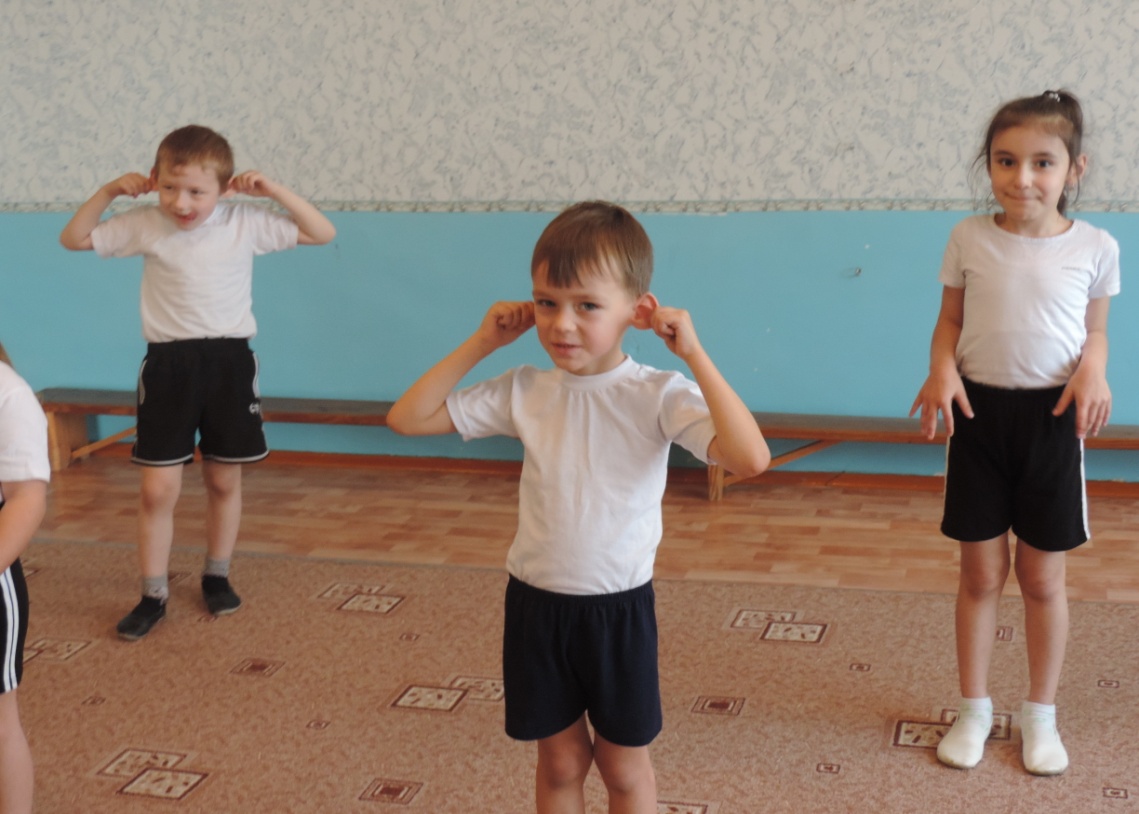 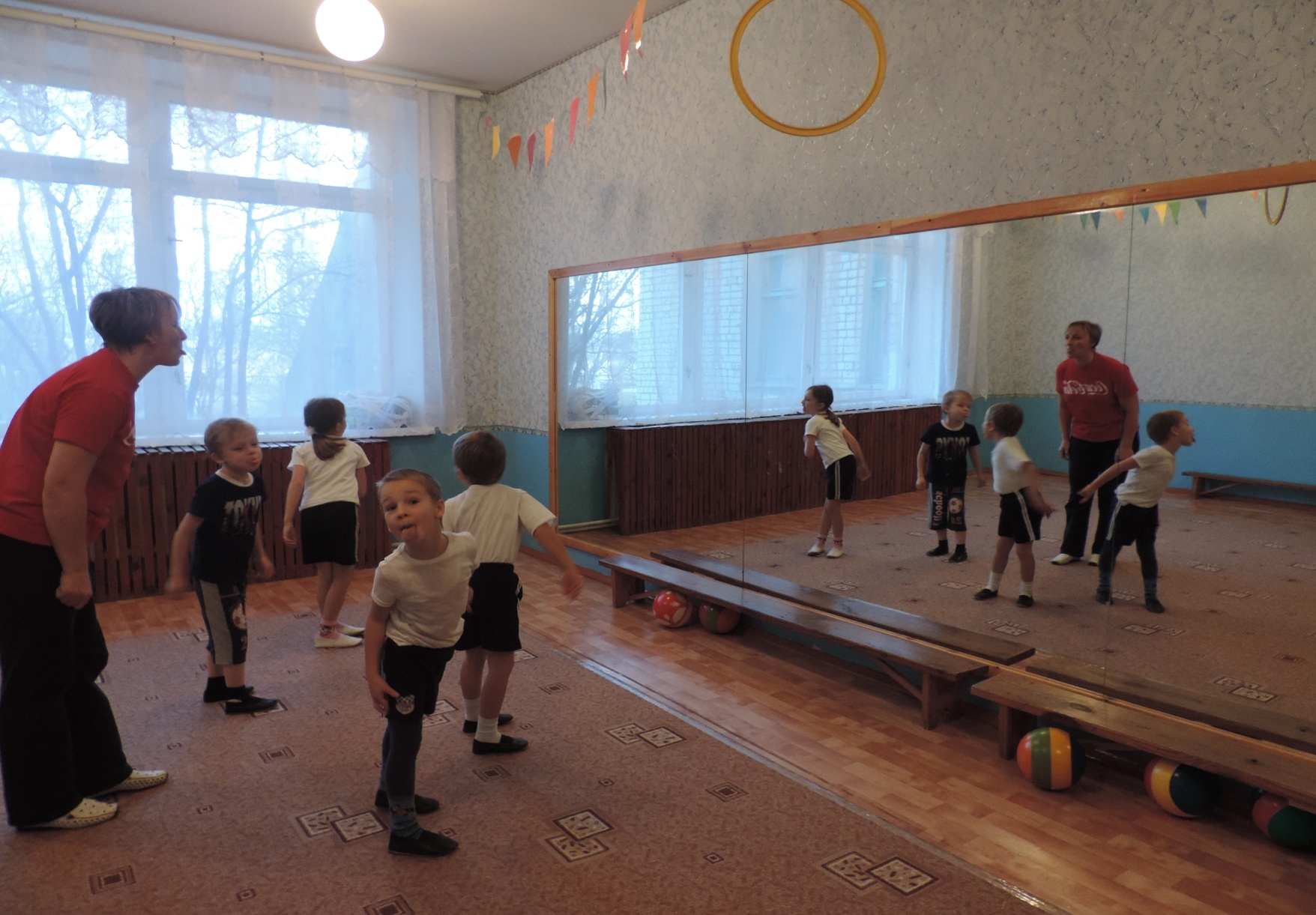 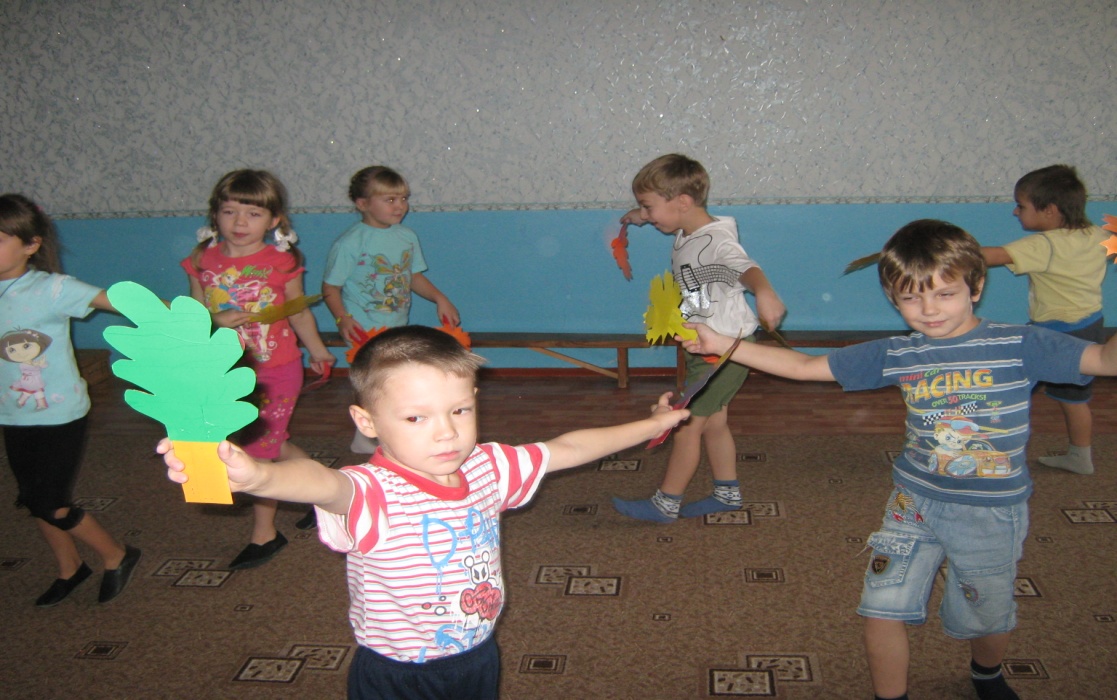 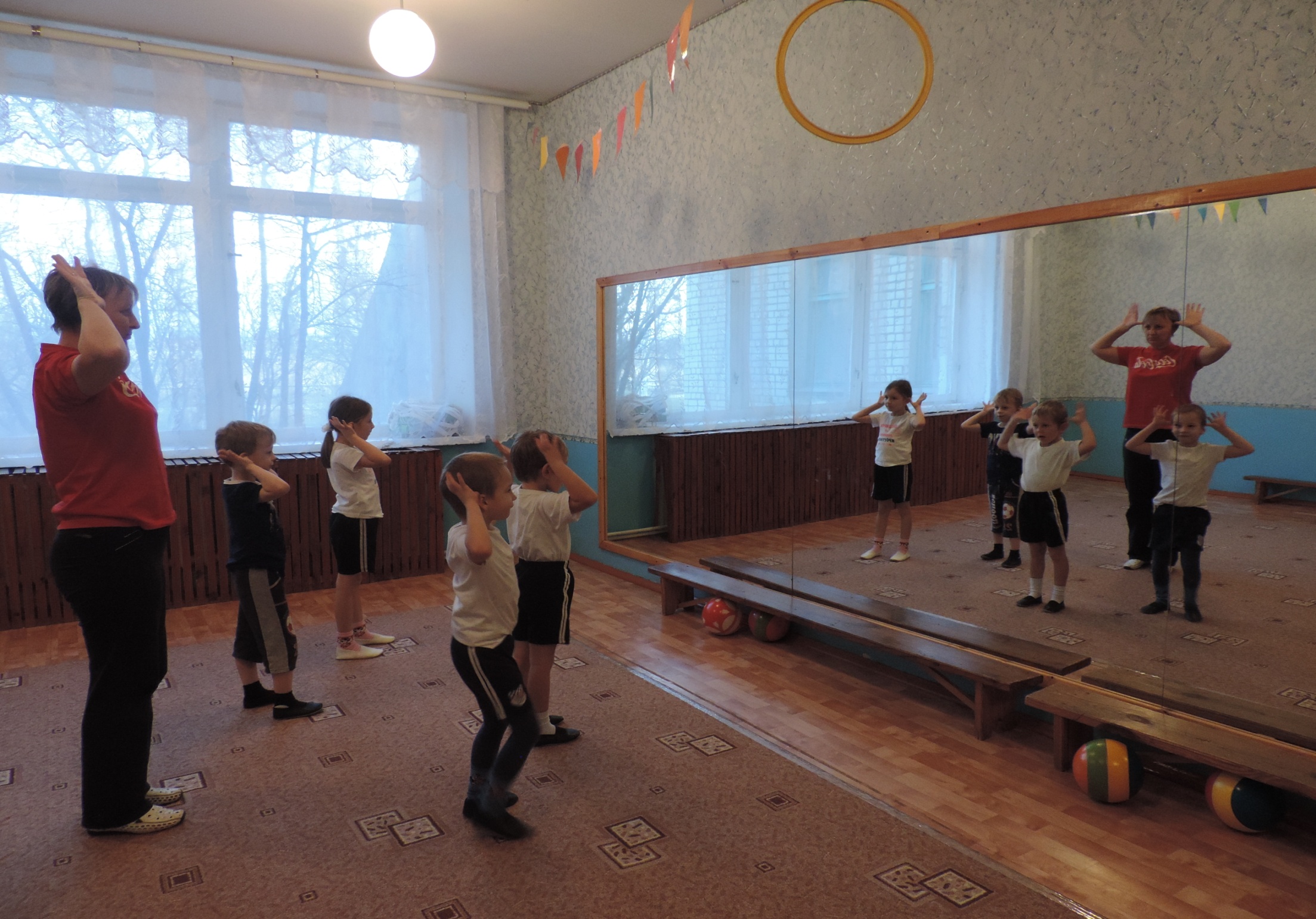 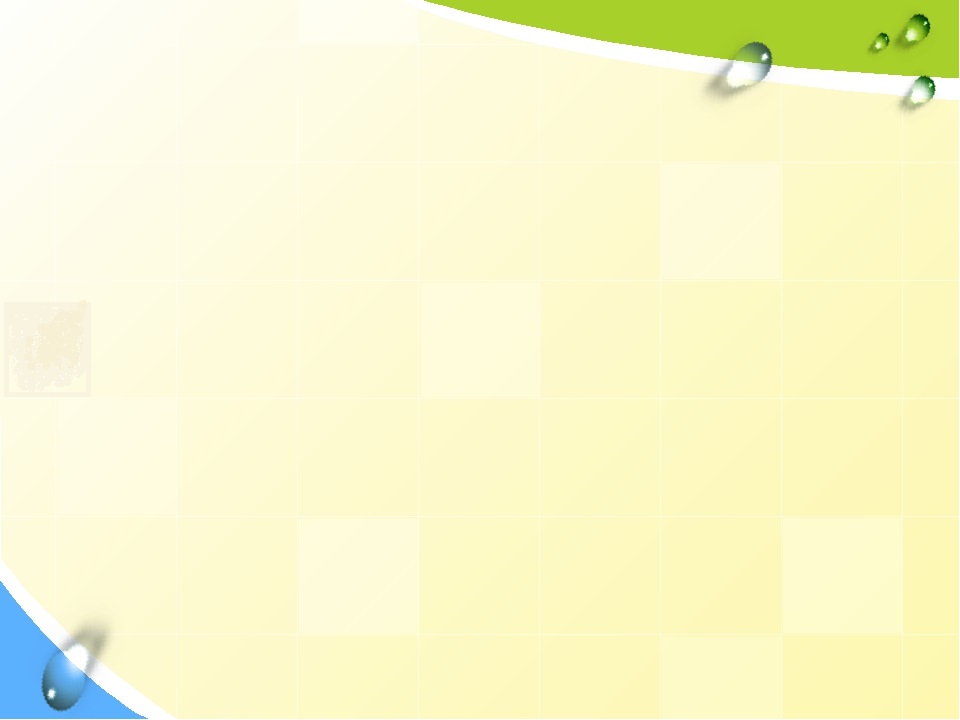 КОРРИГИРУЮЩАЯ  ГИМНАСТИКА
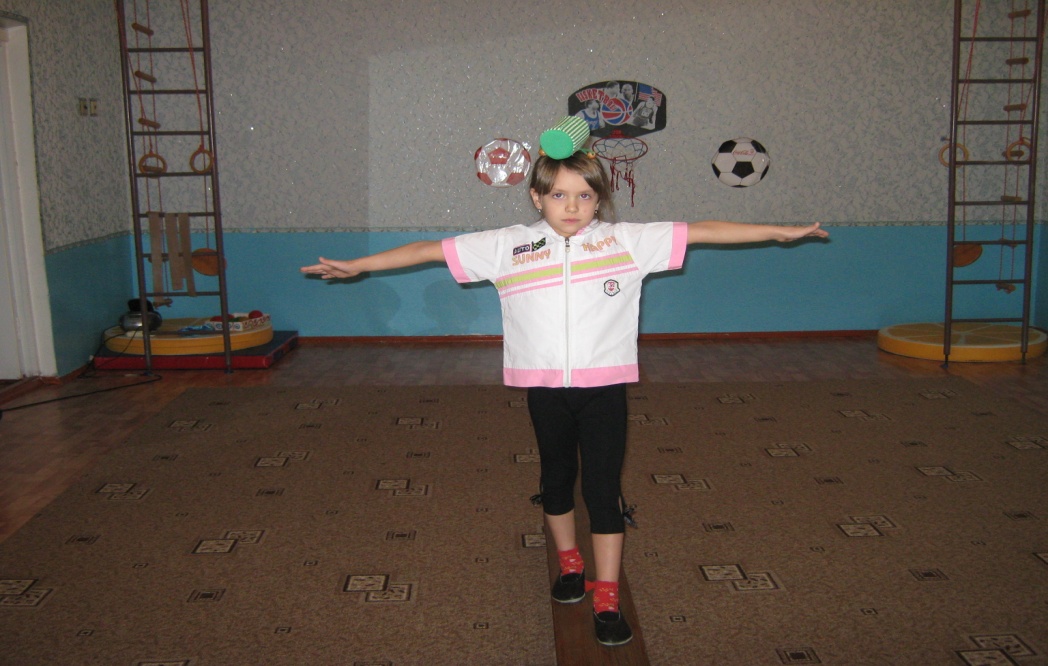 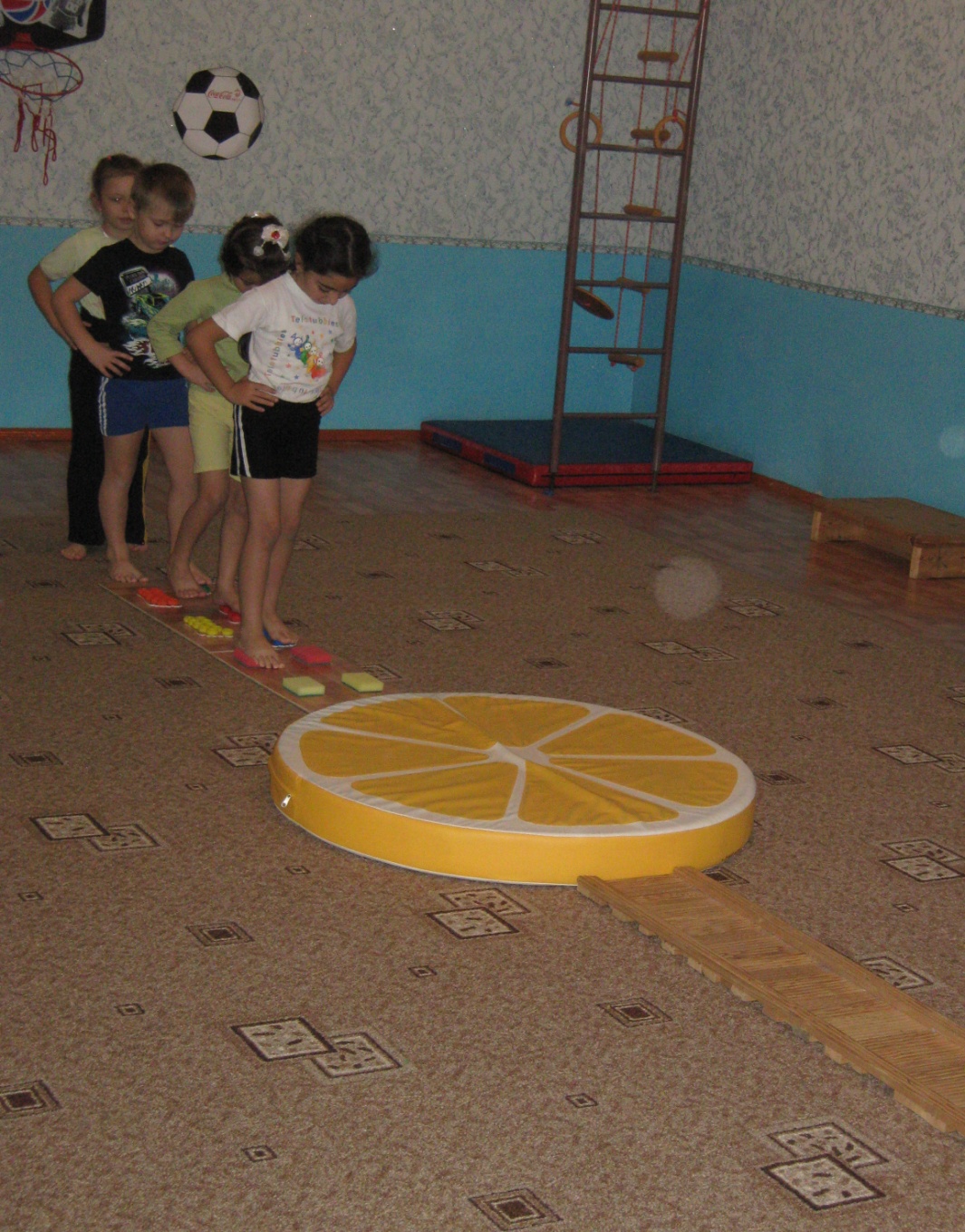 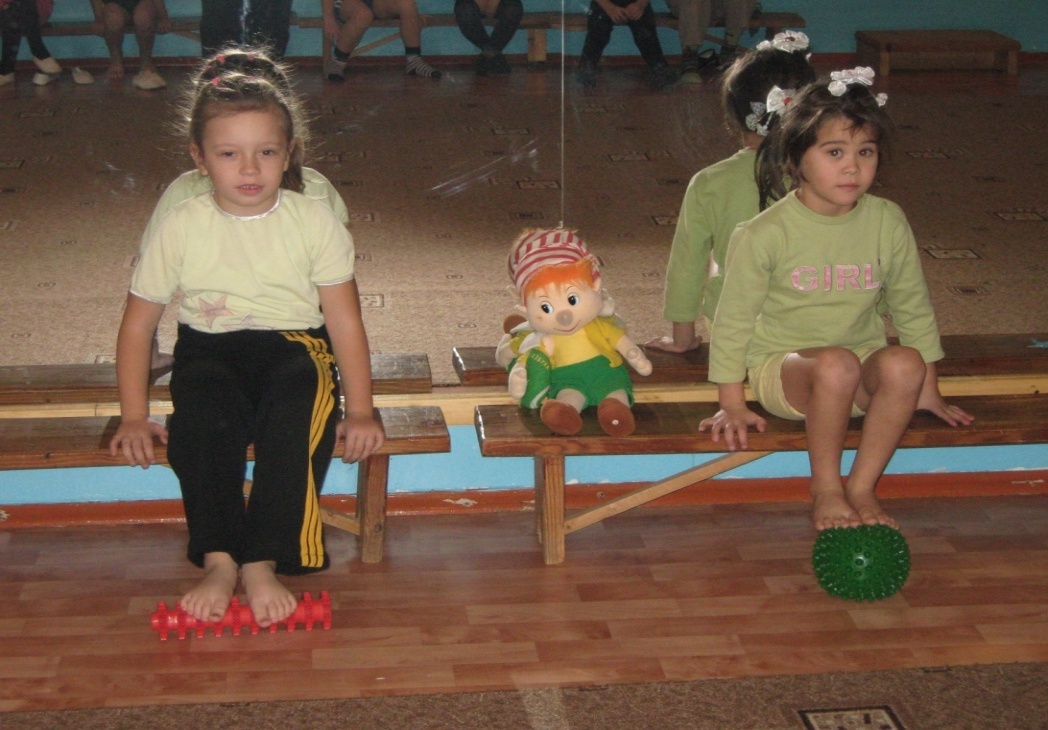 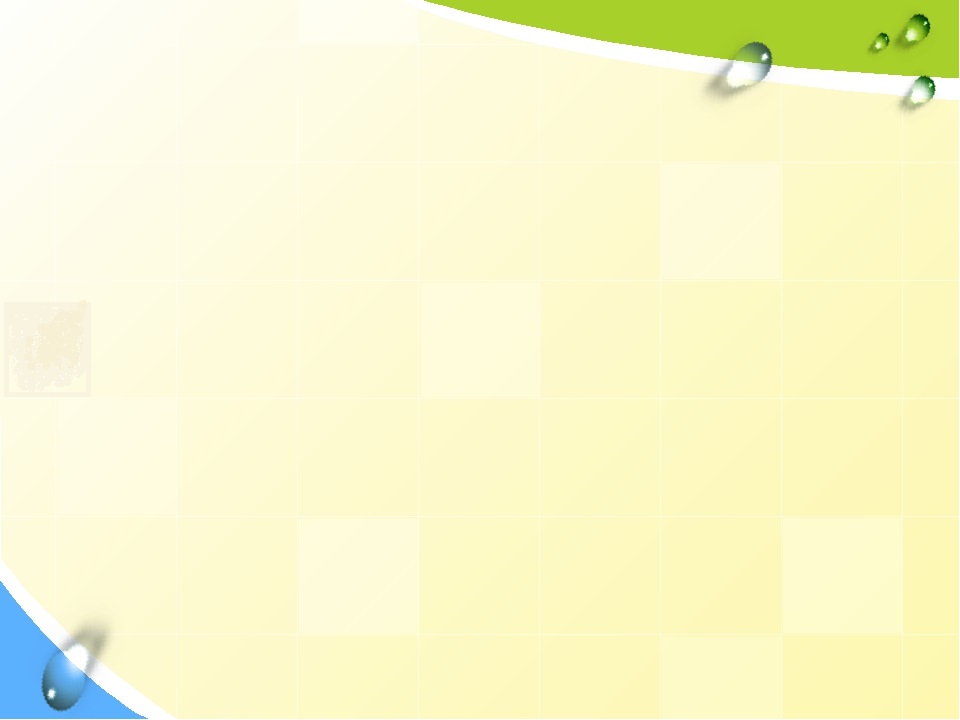 ДЫХАТЕЛЬНАЯ ГИМНАСТИКА
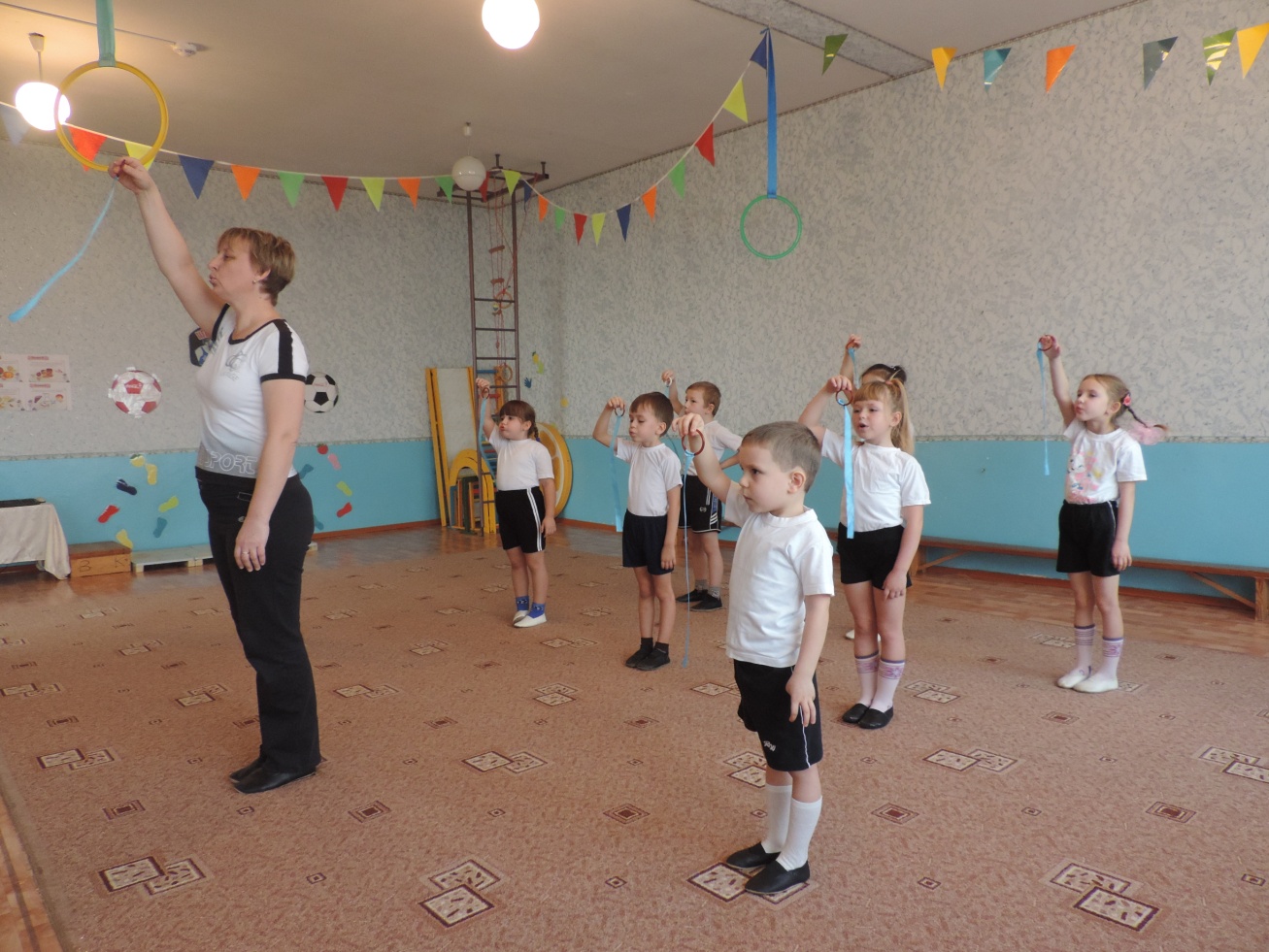 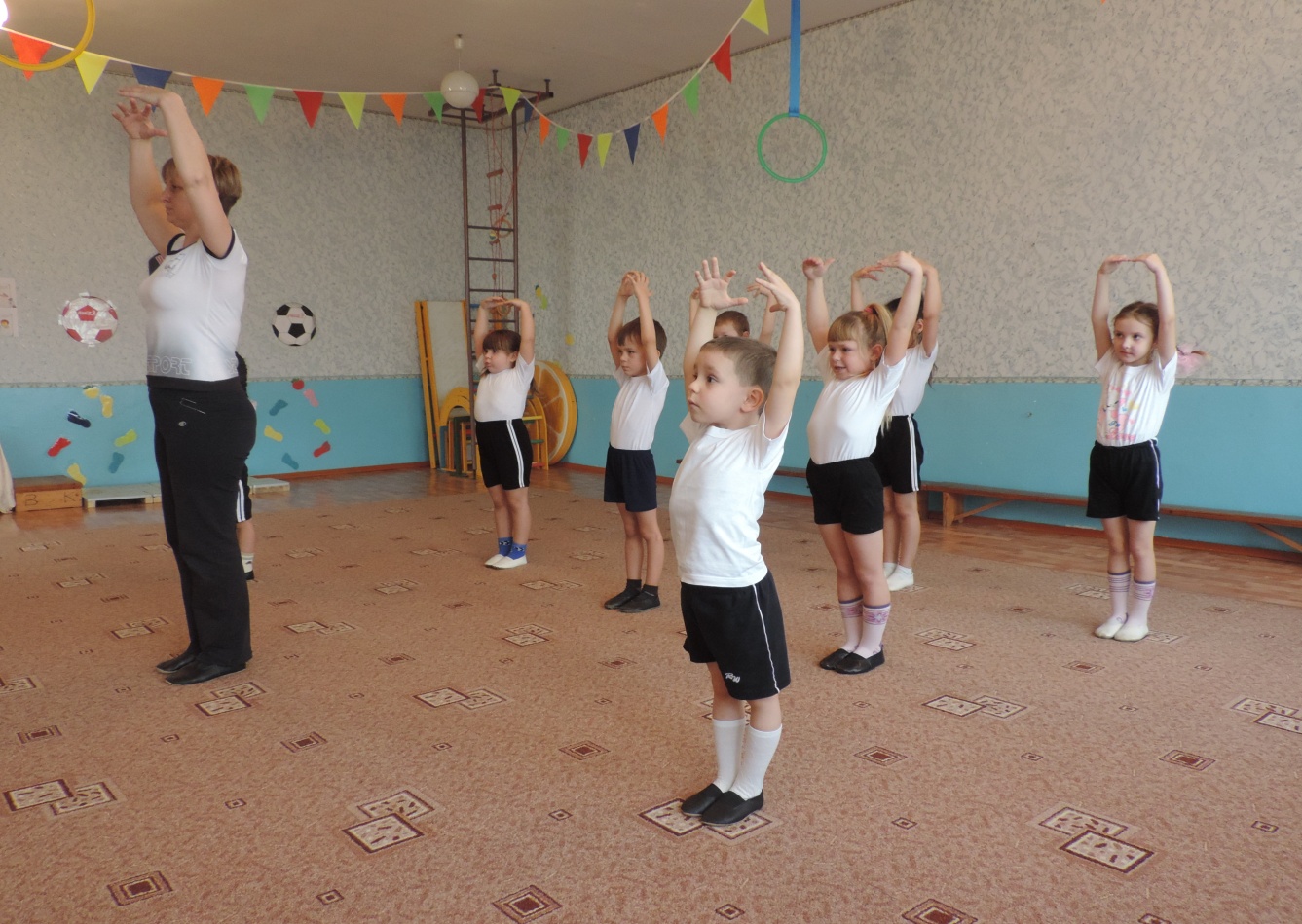 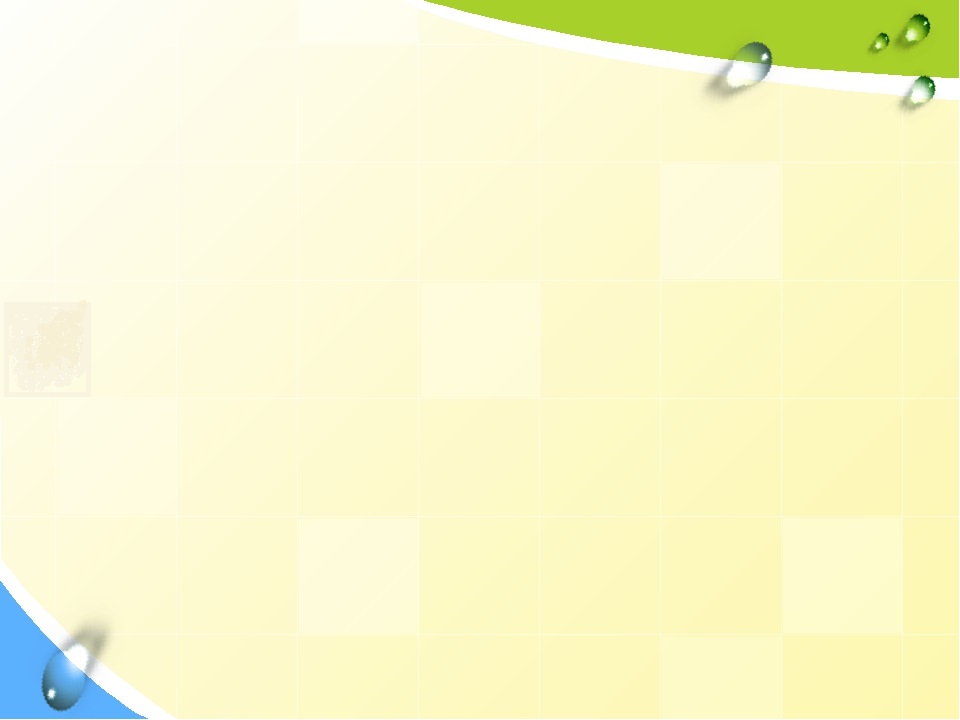 Массаж, самомассаж, массаж биологически активных зон
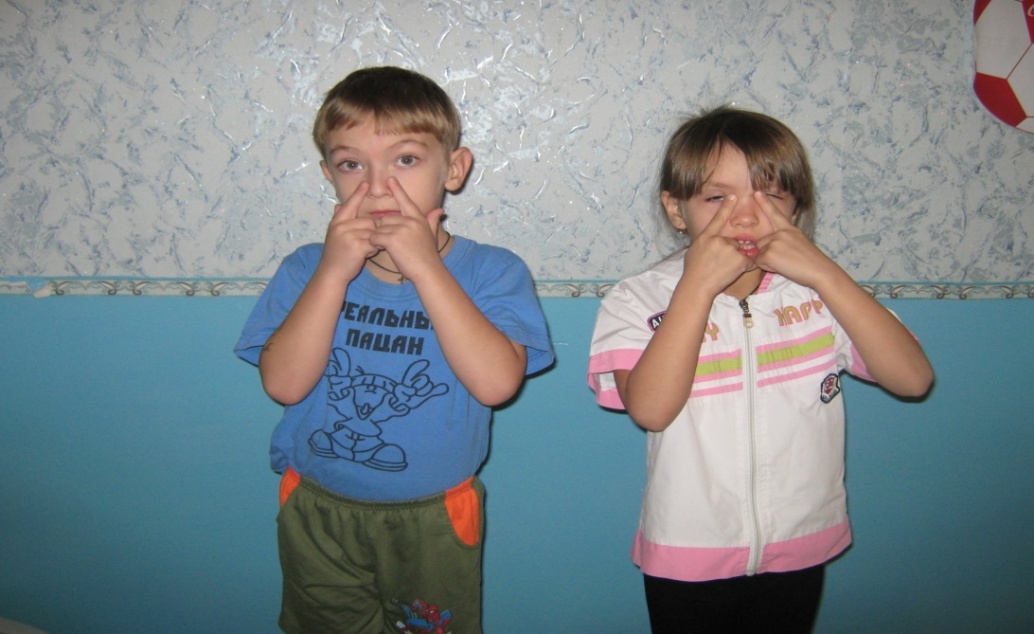 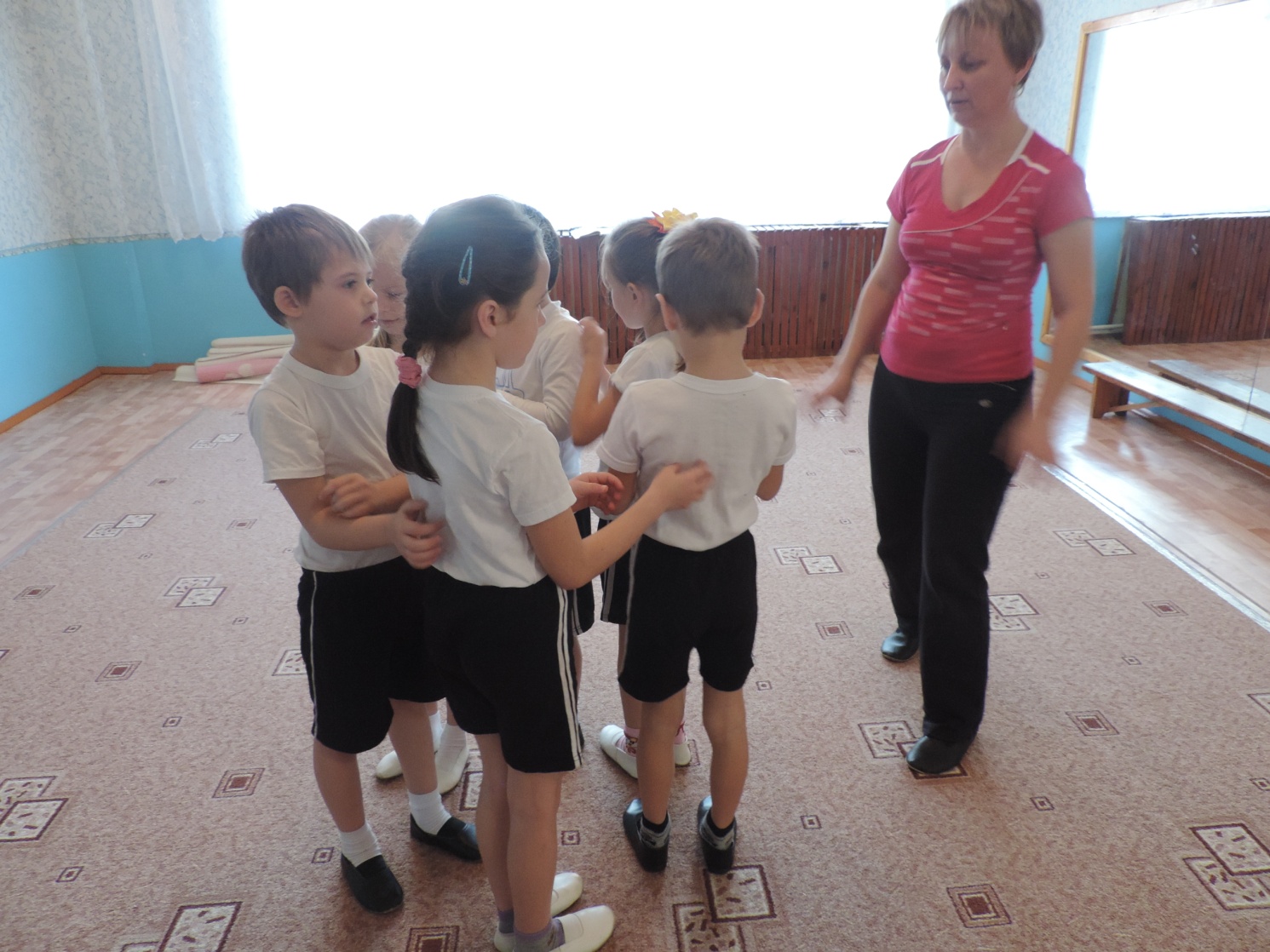 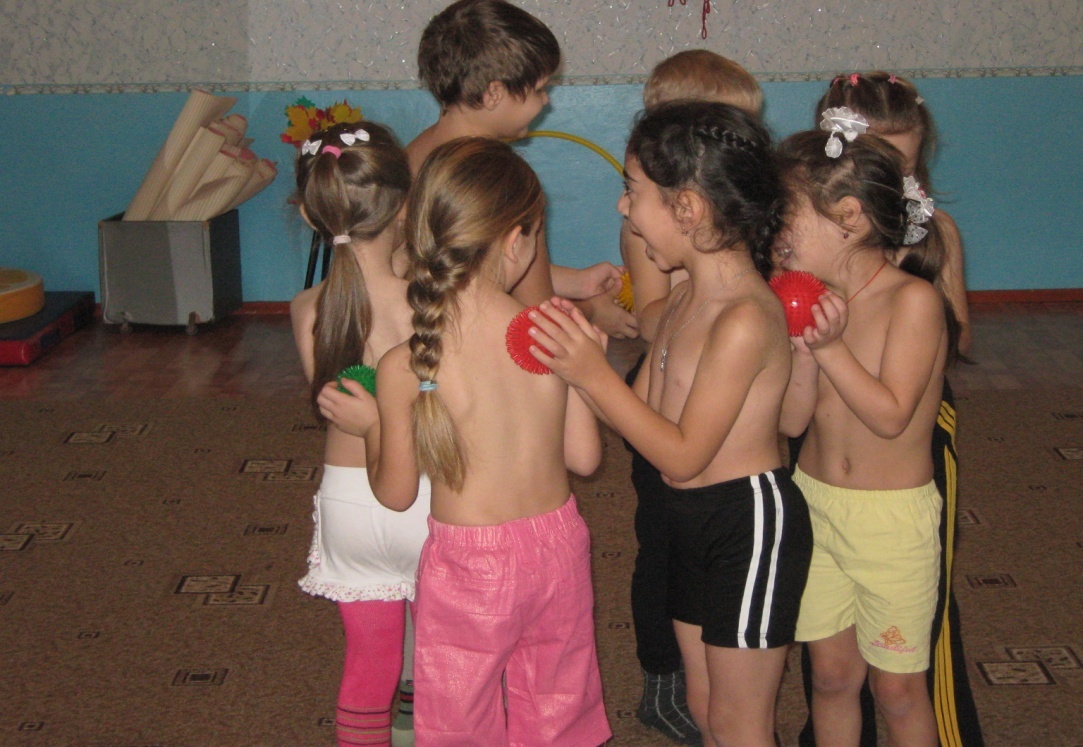 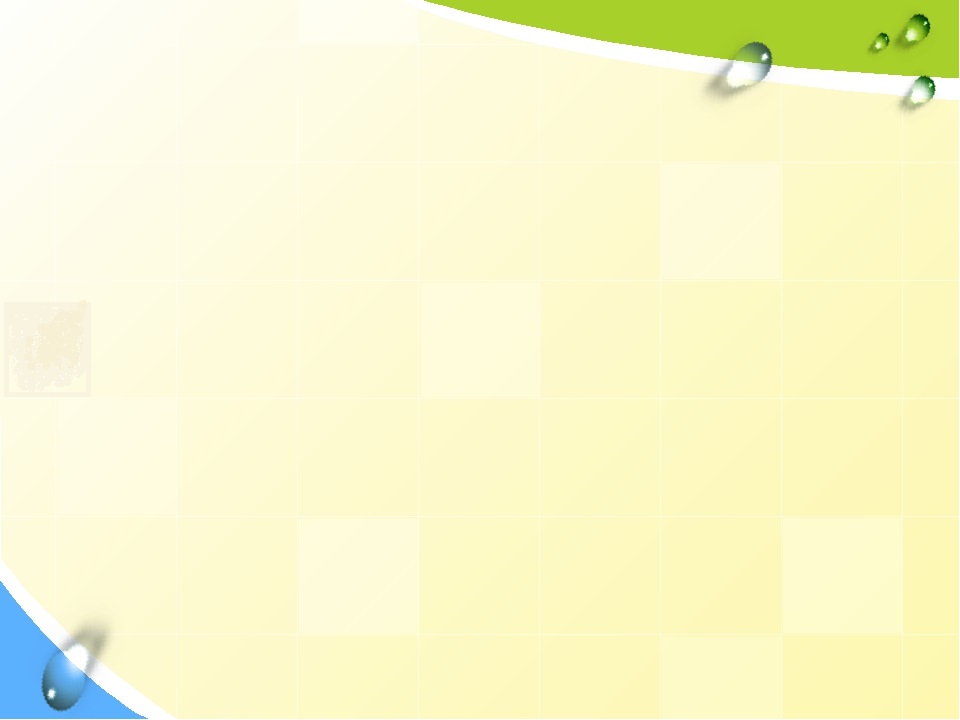 ПОДВИЖНЫЕ ИГРЫ
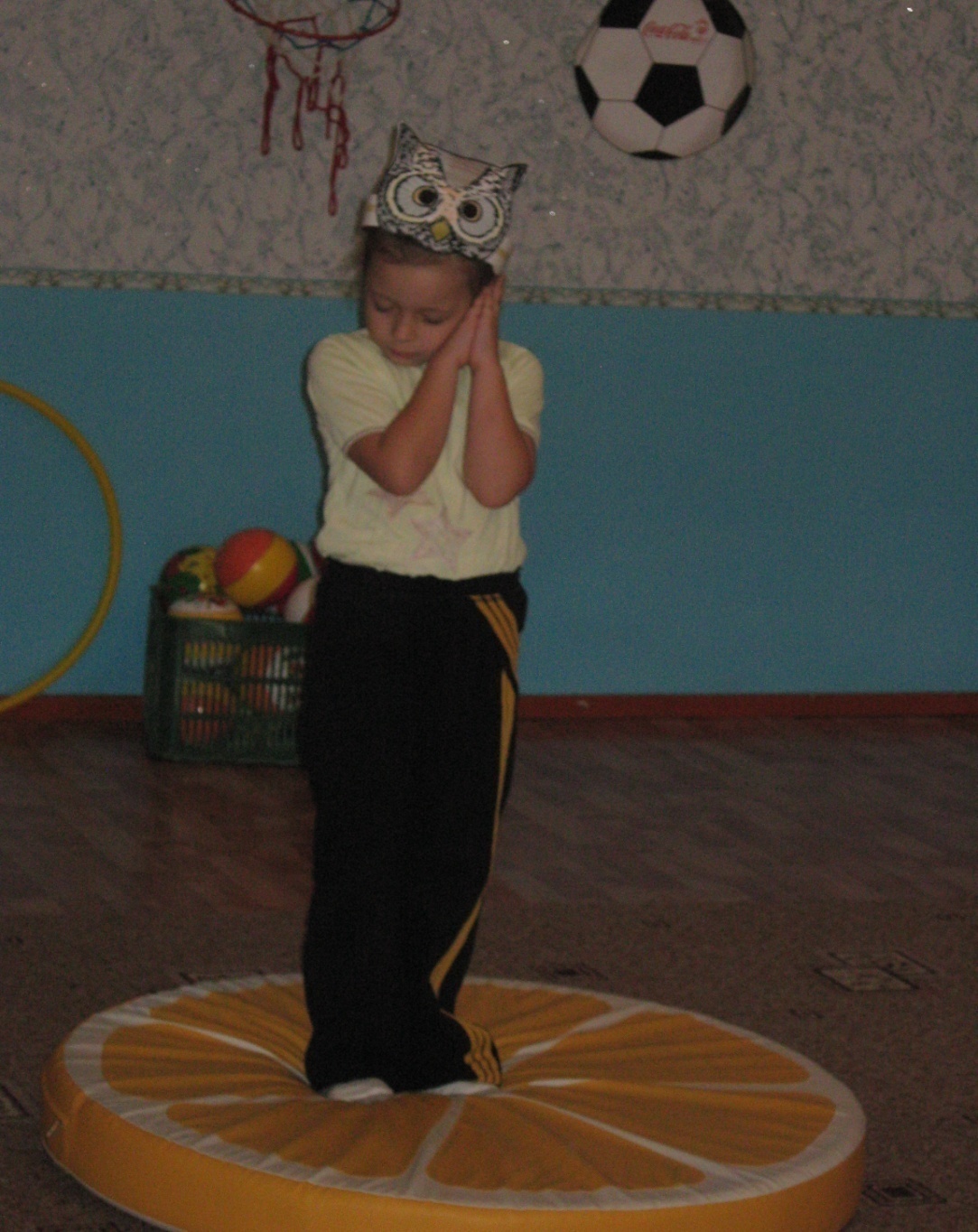 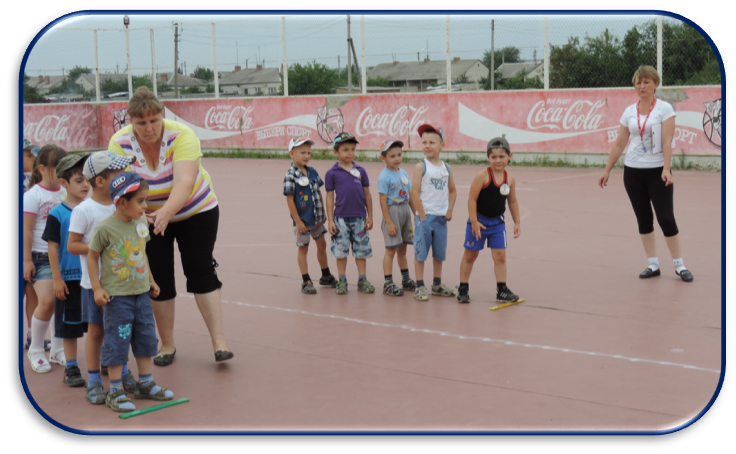 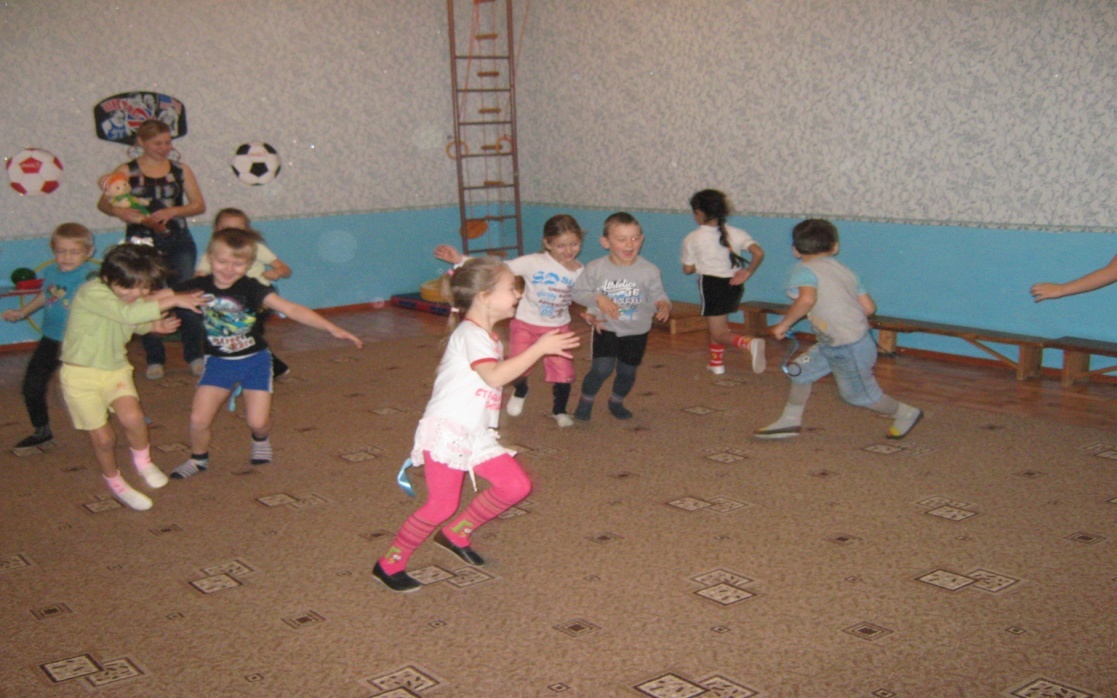 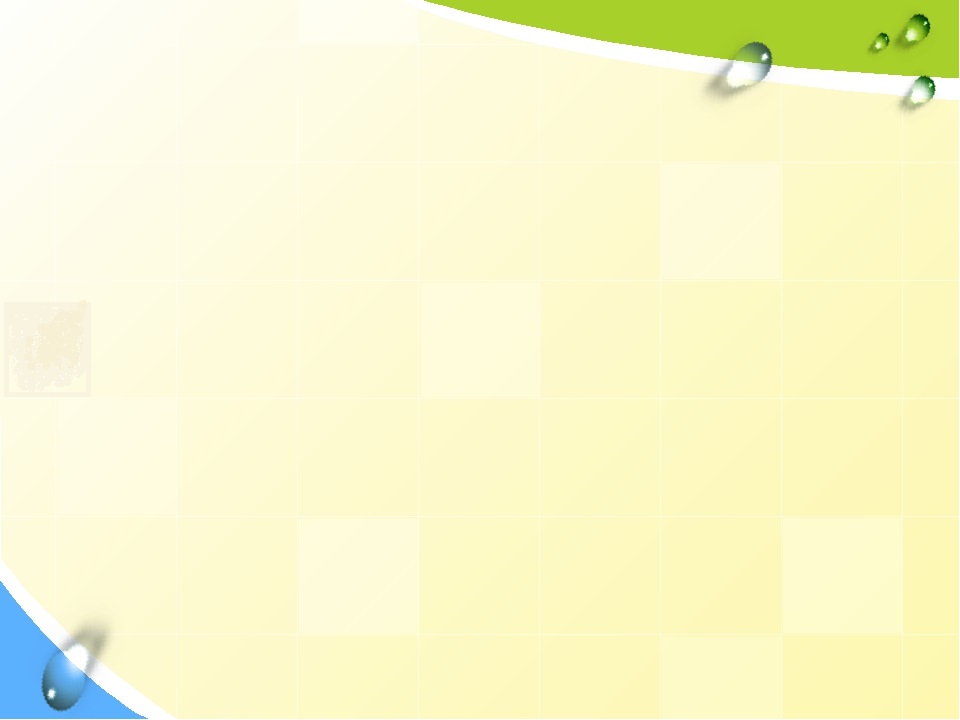 СТЕП-АЭРОБИКА
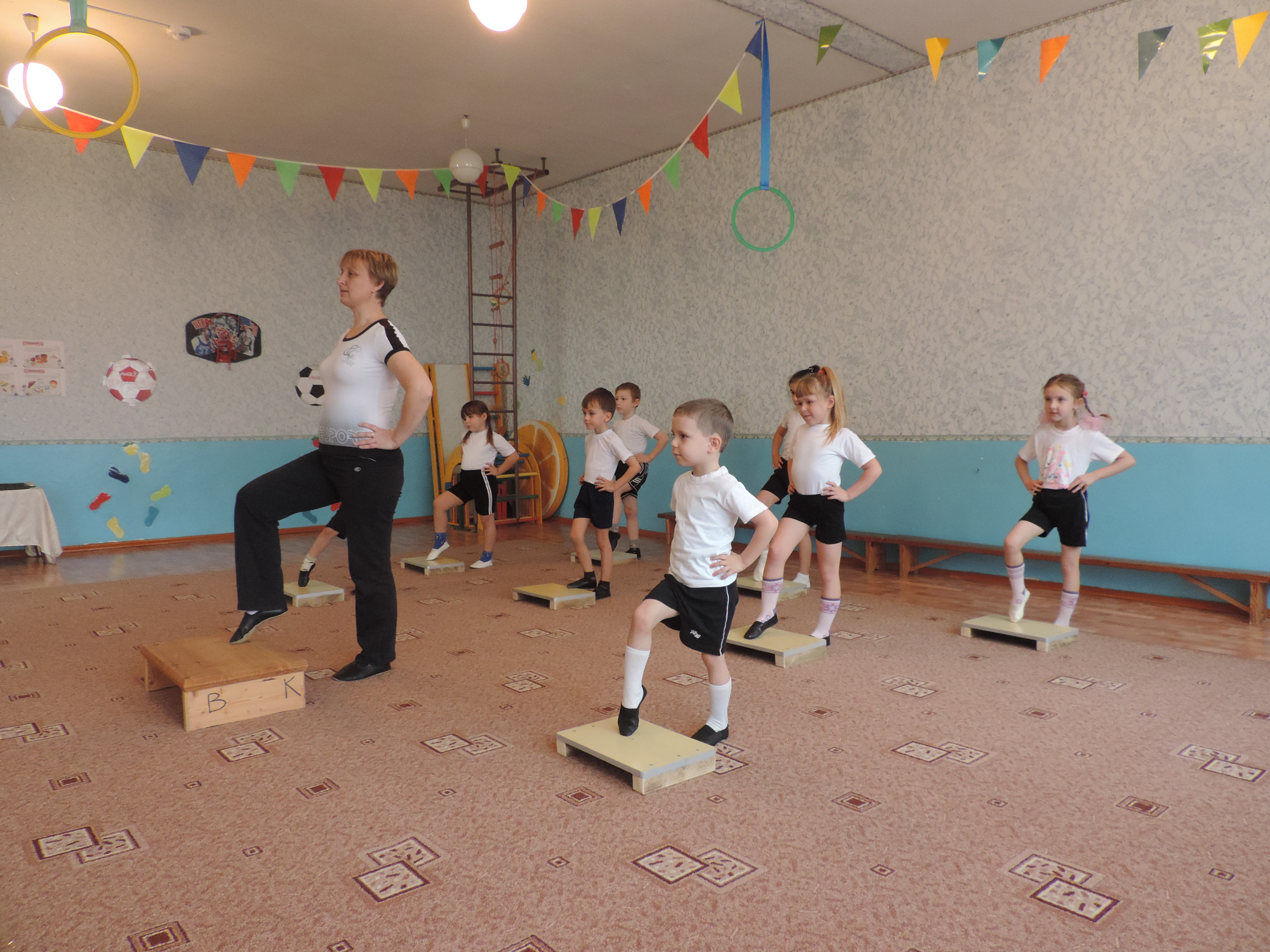 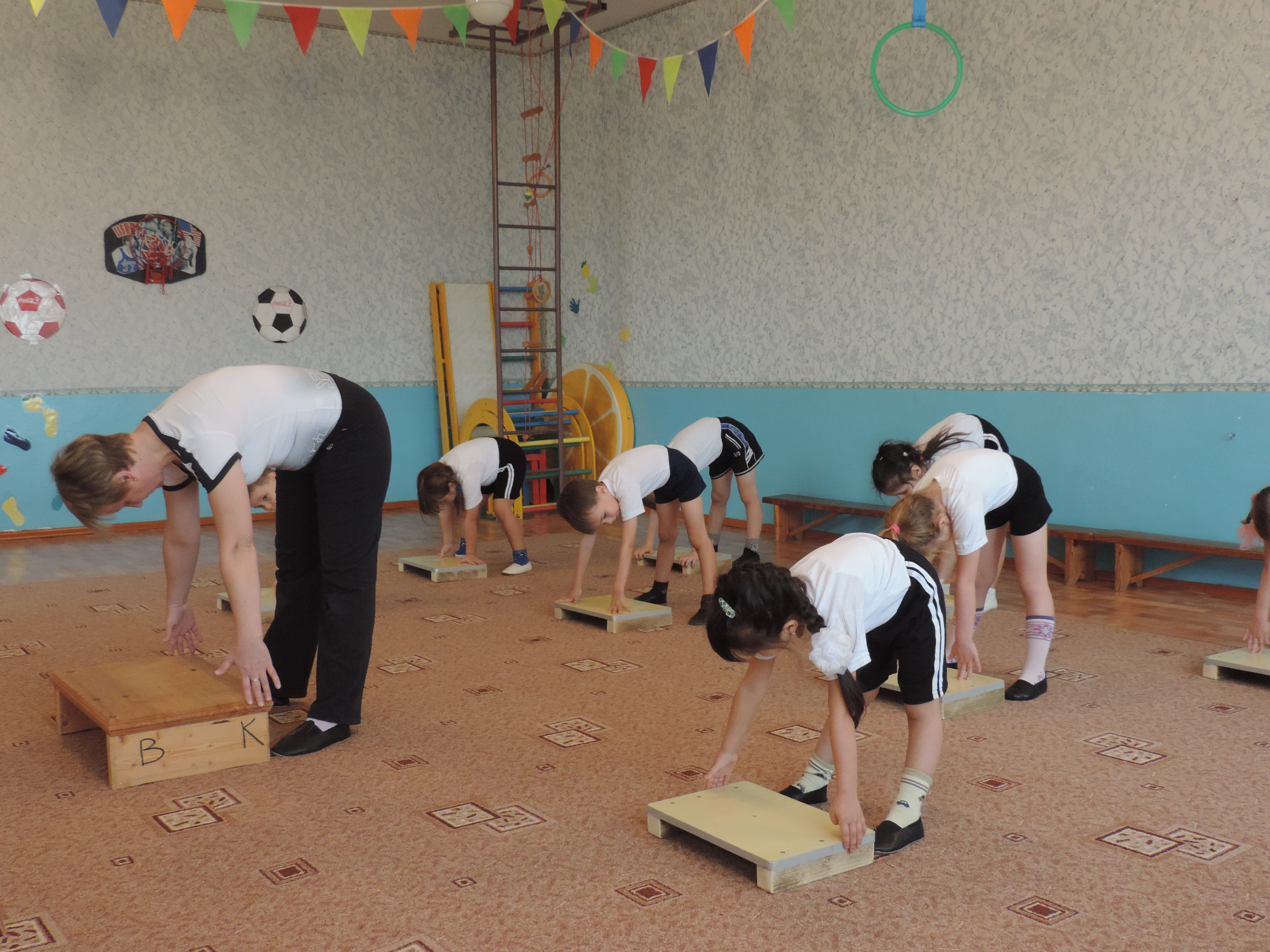 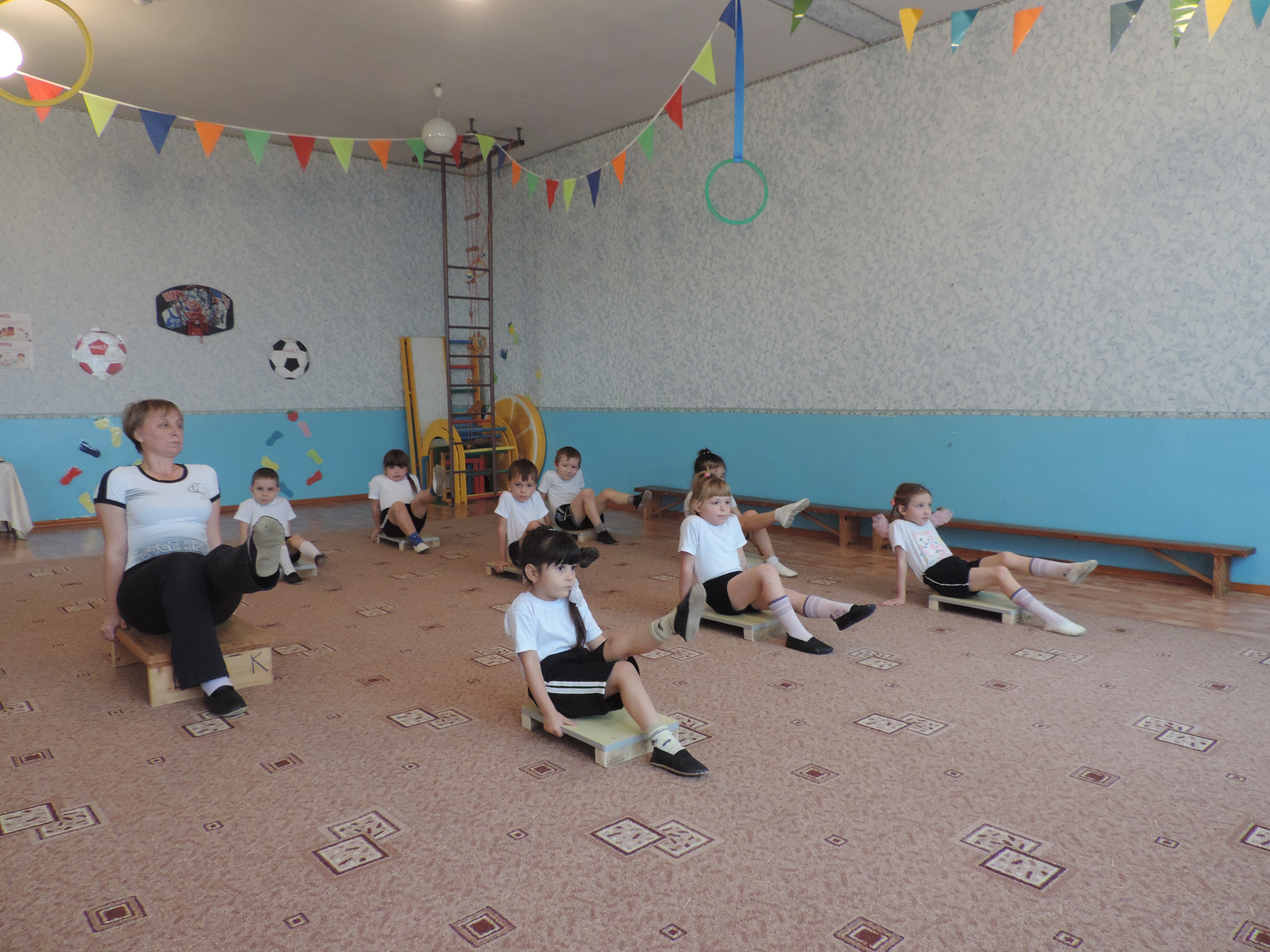 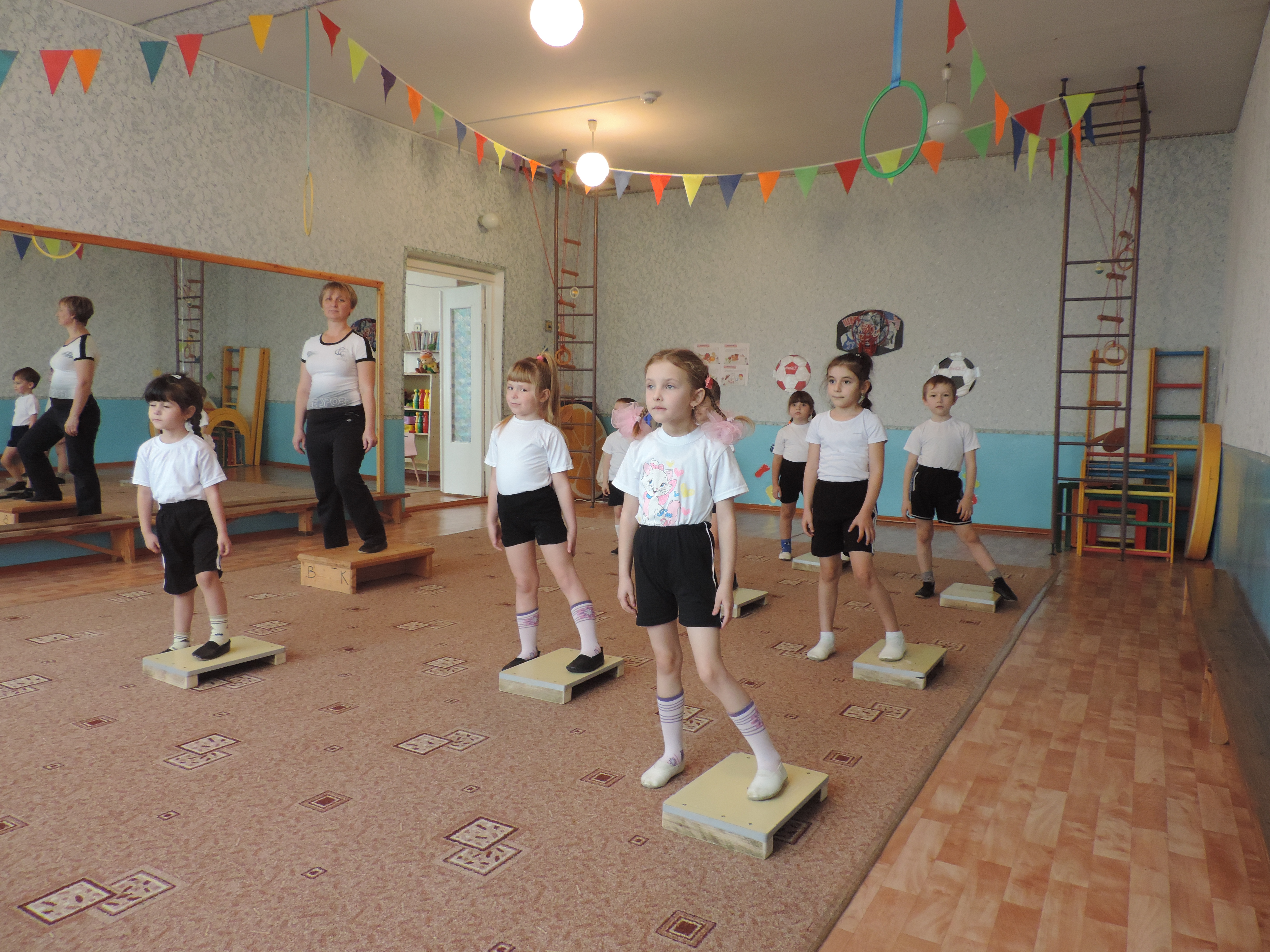 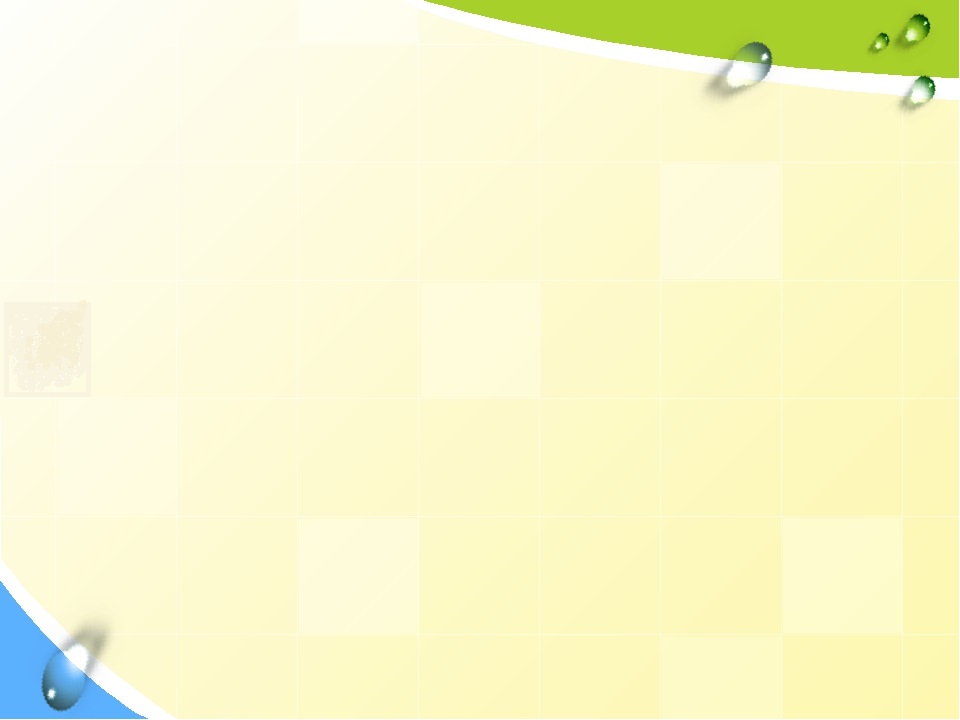 ФОРМЫ РАБОТЫ С РОДИТЕЛЯМИ
Индивидуальные консультации
Семинары – практикумы
Информационные стенды
Семейные праздники, конкурсы, соревнования, походы
Дни и Недели открытых дверей
Детско-родительские проекты
Телефон доверия
Анкетирование
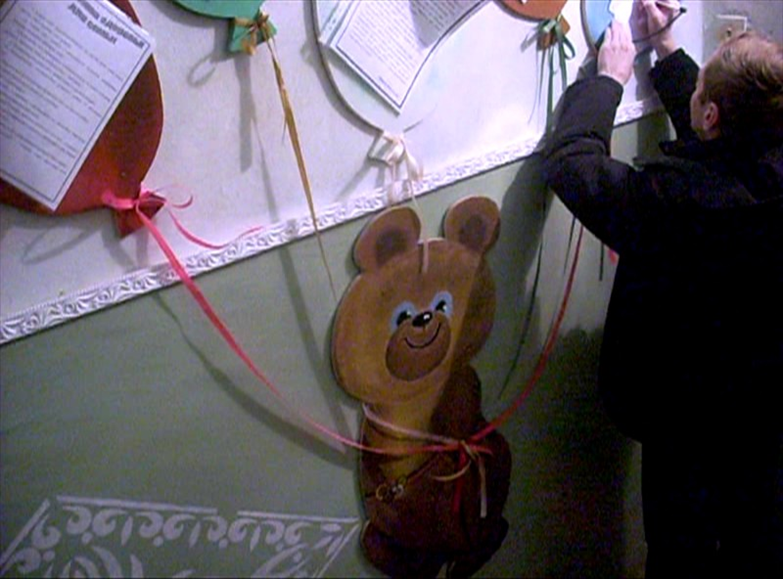 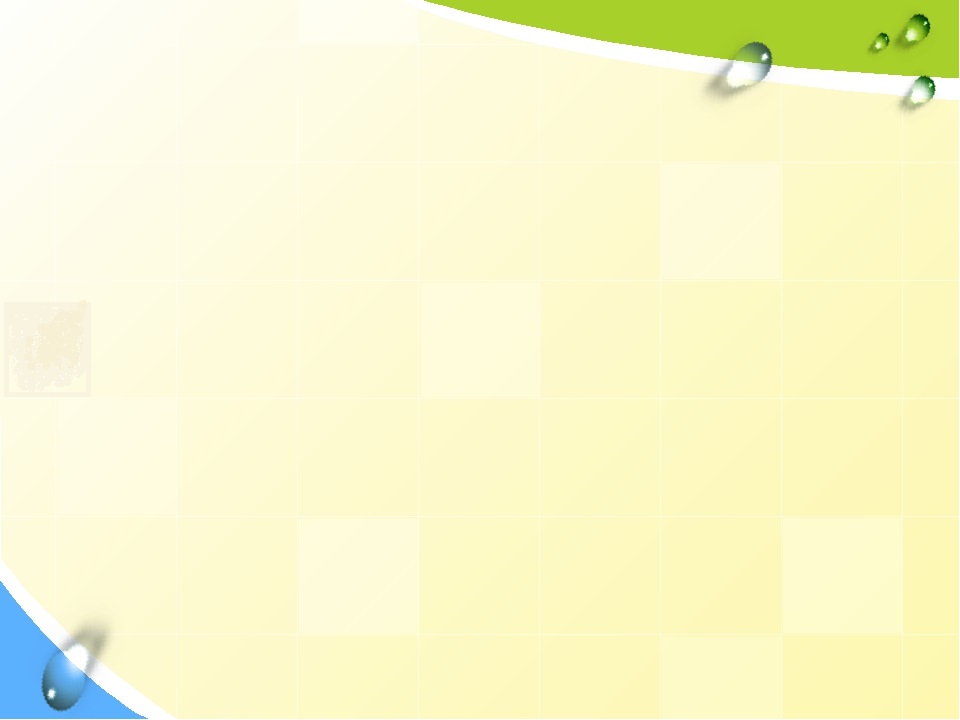 Детско-родительские проекты
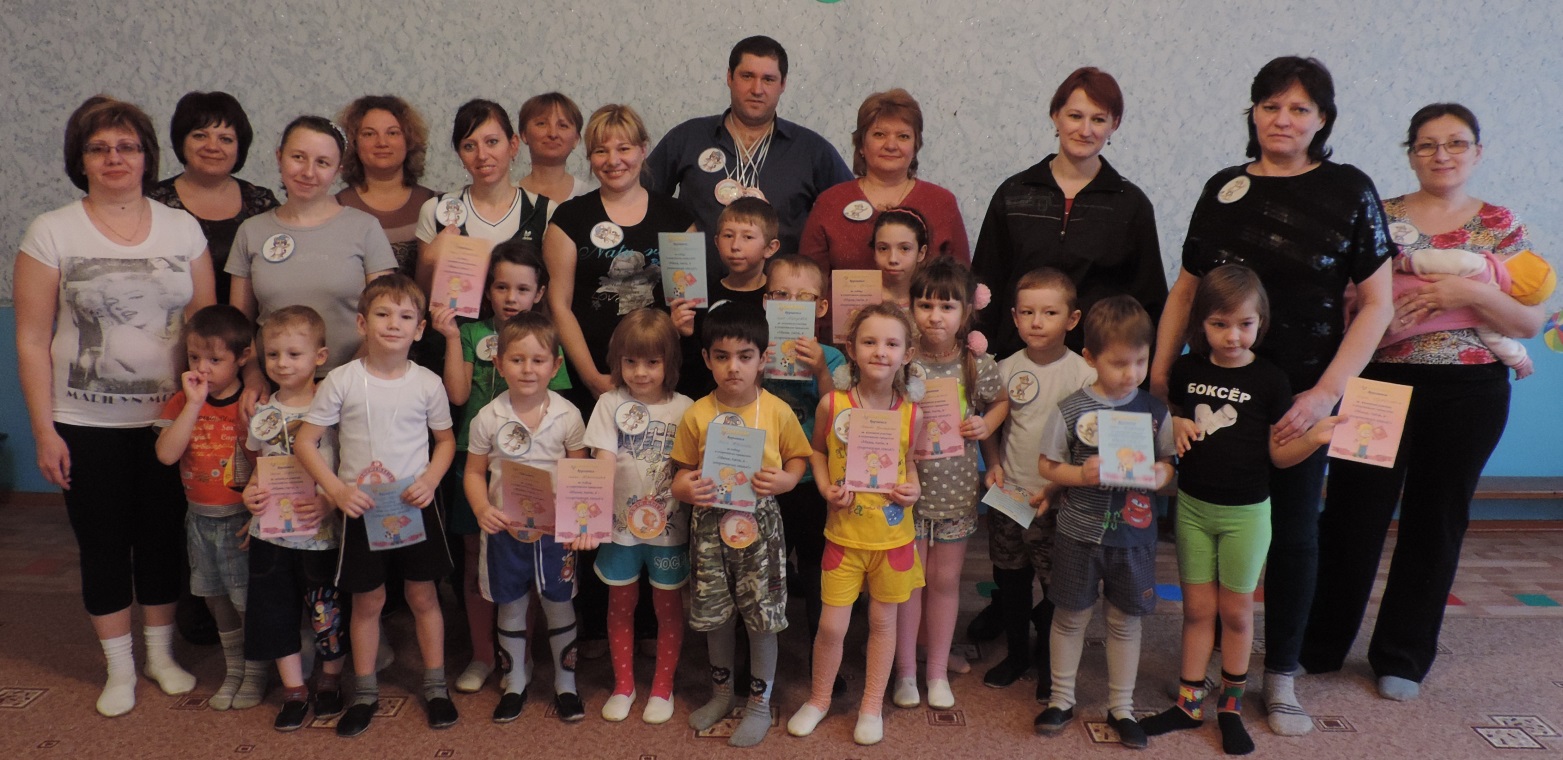 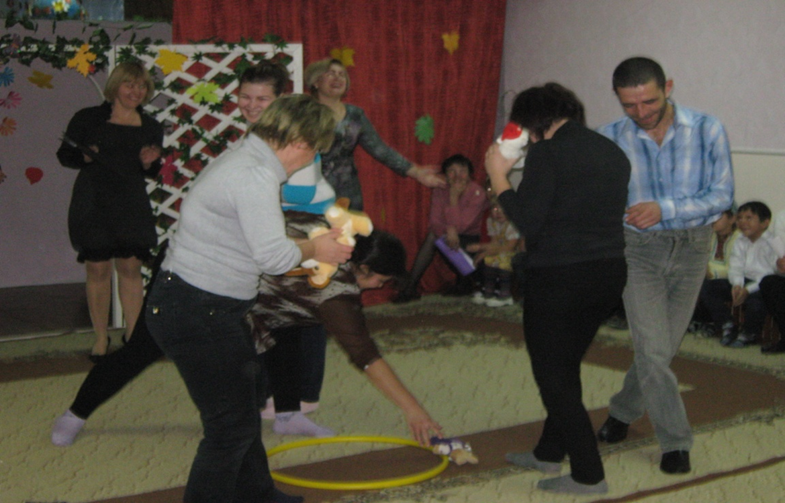 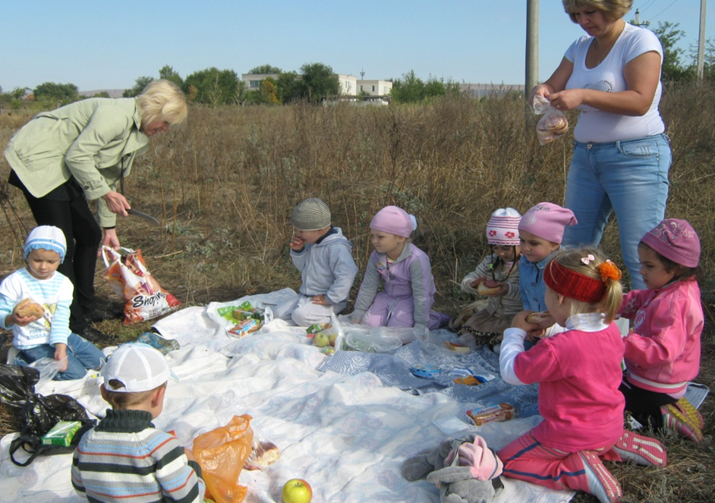 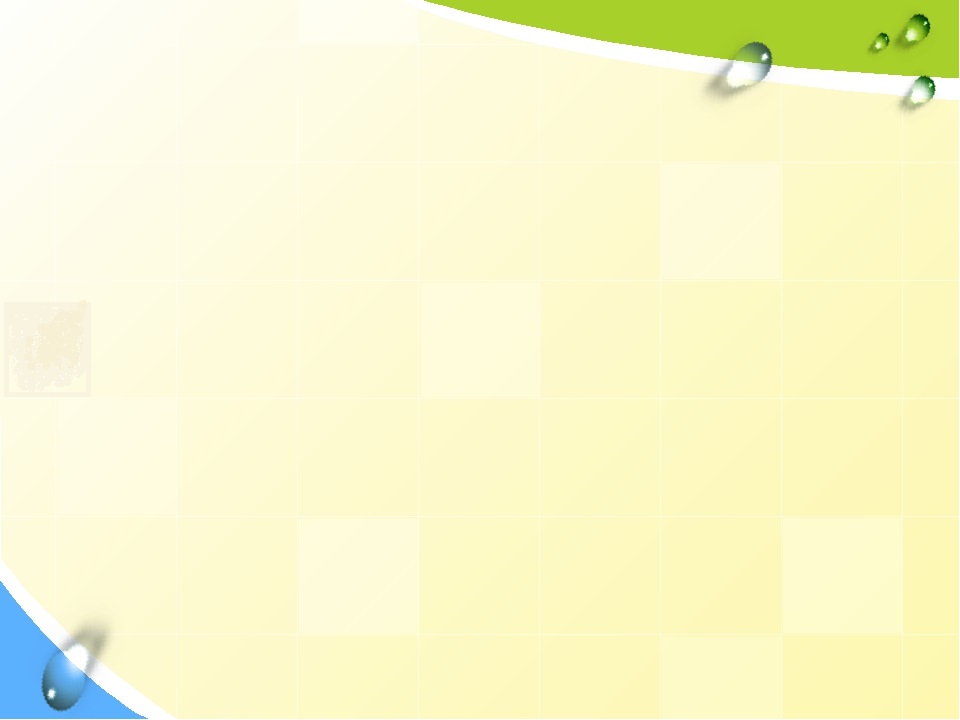 НАШИ РЕЗУЛЬТАТЫ
Оценка деятельности ДОУ 
с родителями воспитанников
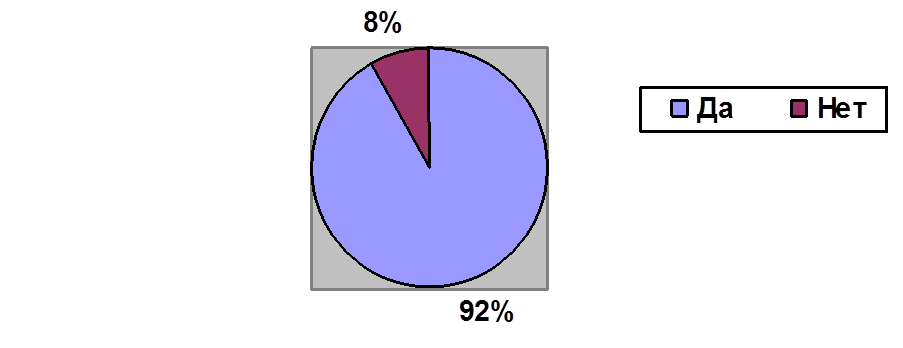 92 % родителей удовлетворены    
                     деятельностью ДОУ
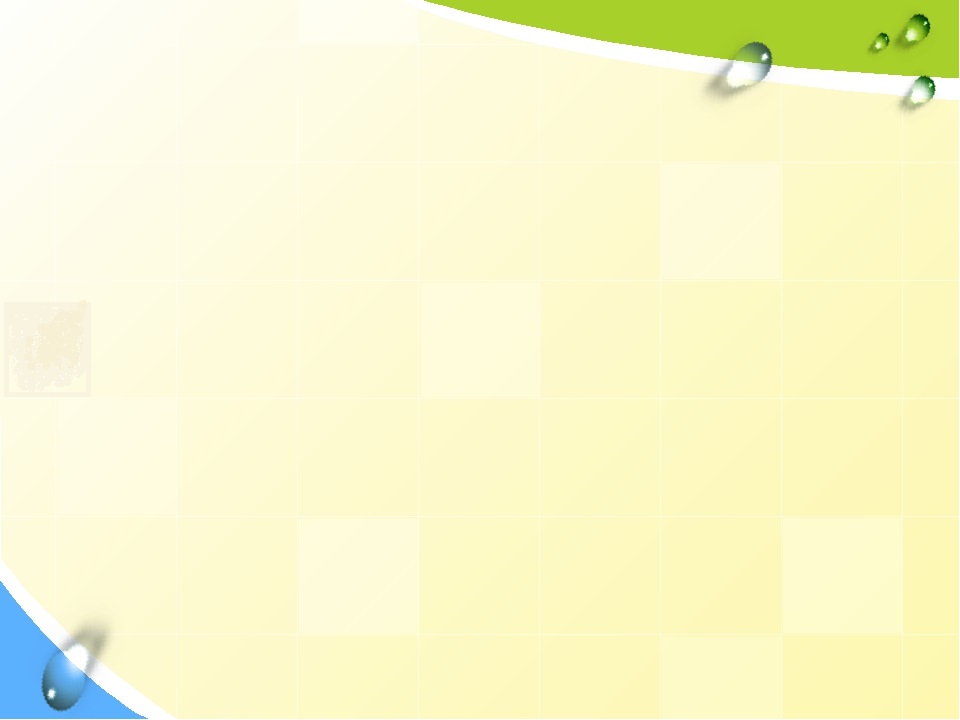 ДИАГРАММА ЗАБОЛЕВАМОСТИ
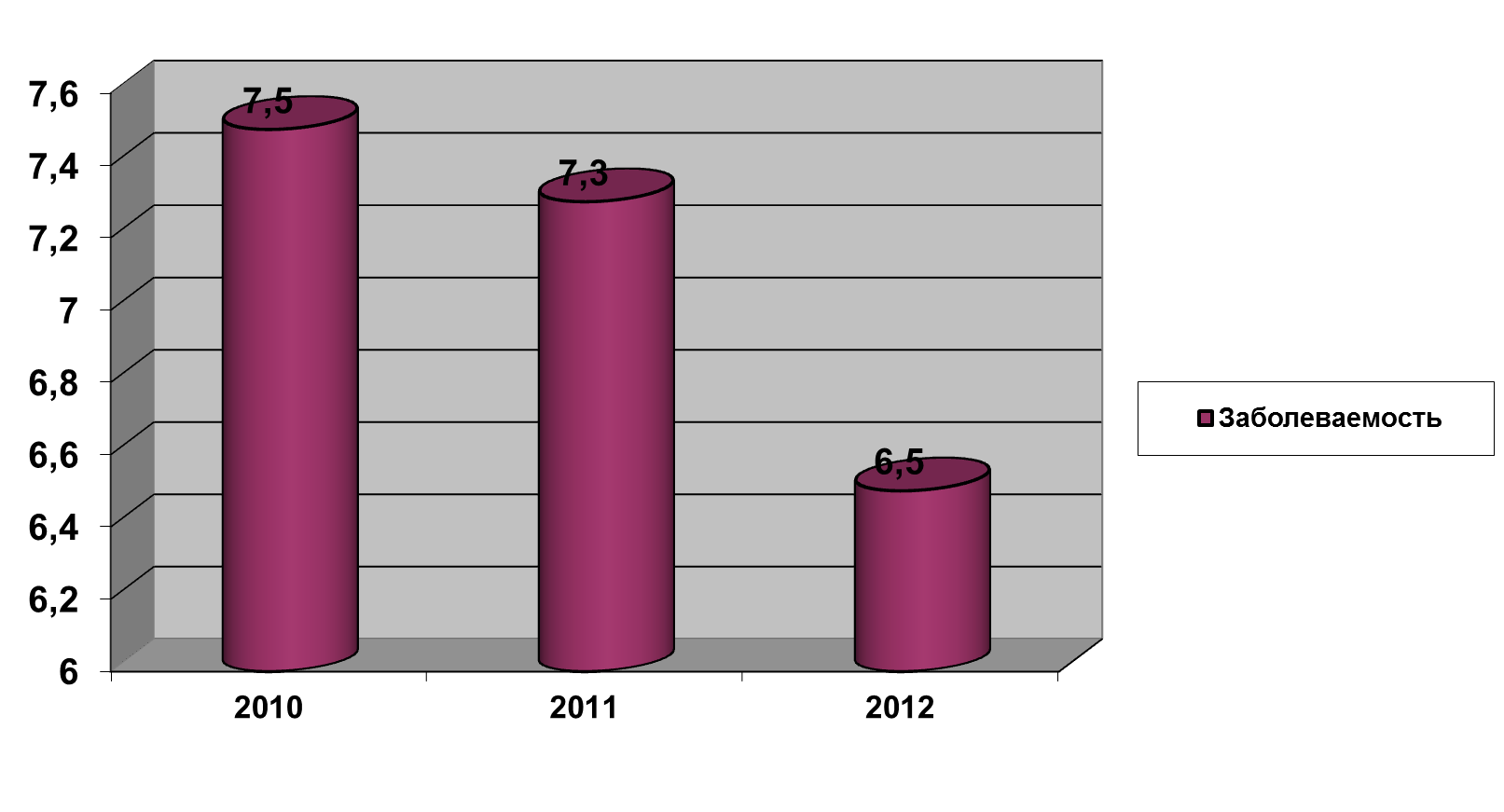 2013 г.                 2014 г.                  2015 г.
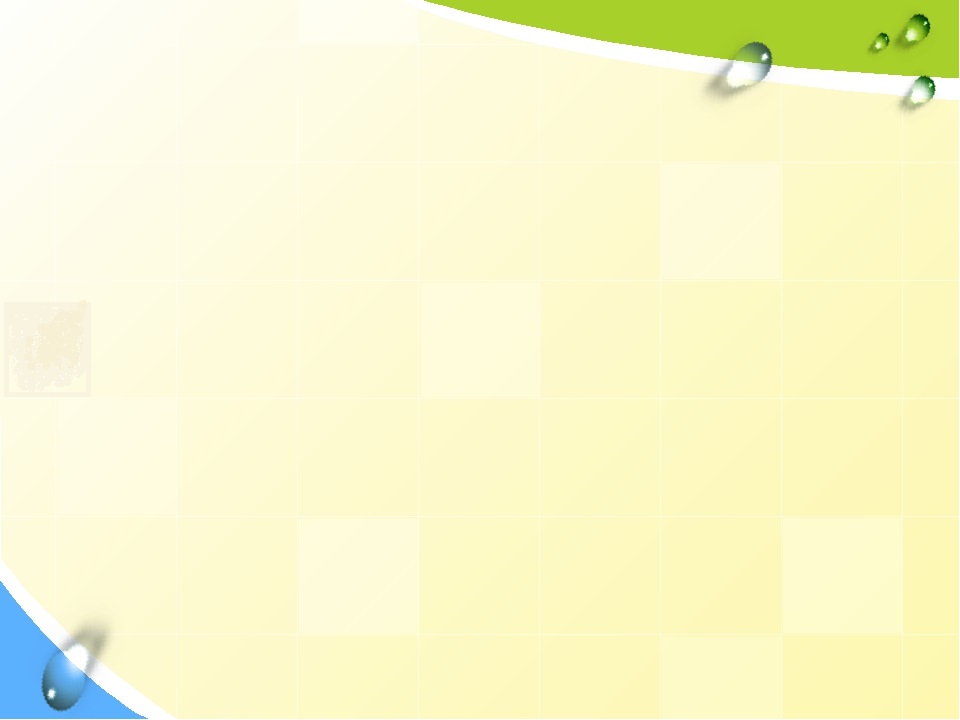 Эффективность использования здоровьесберегающих технологий
Положительная динамика уровня физического развития детей
Улучшилось качество в технике выполнения движений и выразительность в моторике
У детей появился эмоциональный отклик на физическую активность, спортивная страсть, интерес, азарт
Повысилась умственная трудоспособность, усидчивость, дети стали выдержаннее и внимательнее, улучшилась эмоционально - двигательная сфера ребёнка, выработалась правильная осанка
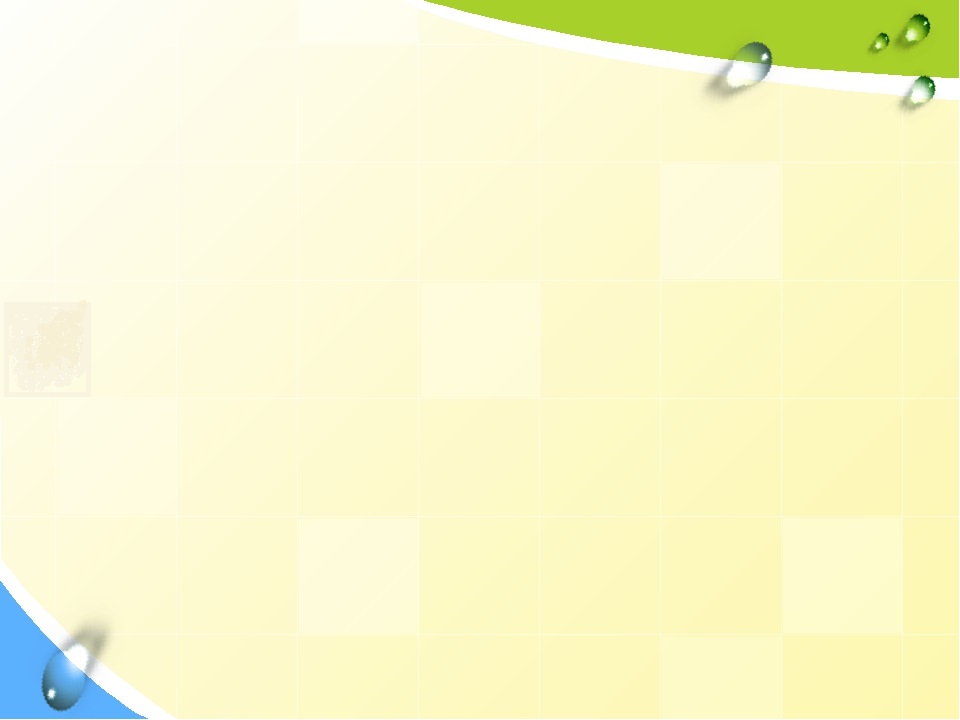 ПЕРСПЕКТИВЫ
Продолжать научный поиск по изучению и внедрению эффективных инновационных здоровьесберегающих  технологий по приобщению детей к физической культуре.

Начать разработку программы “Игровой стретчинг” для детей среднего возраста.

Организовать работу детско-родительских проектов для родителей детей с ослабленным здоровьем.
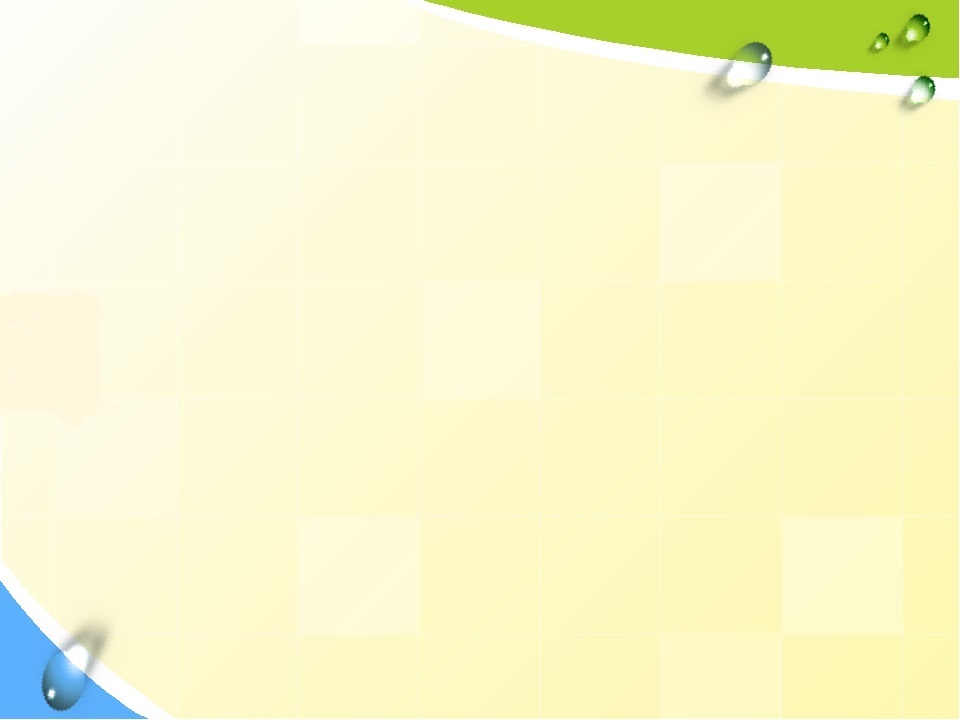 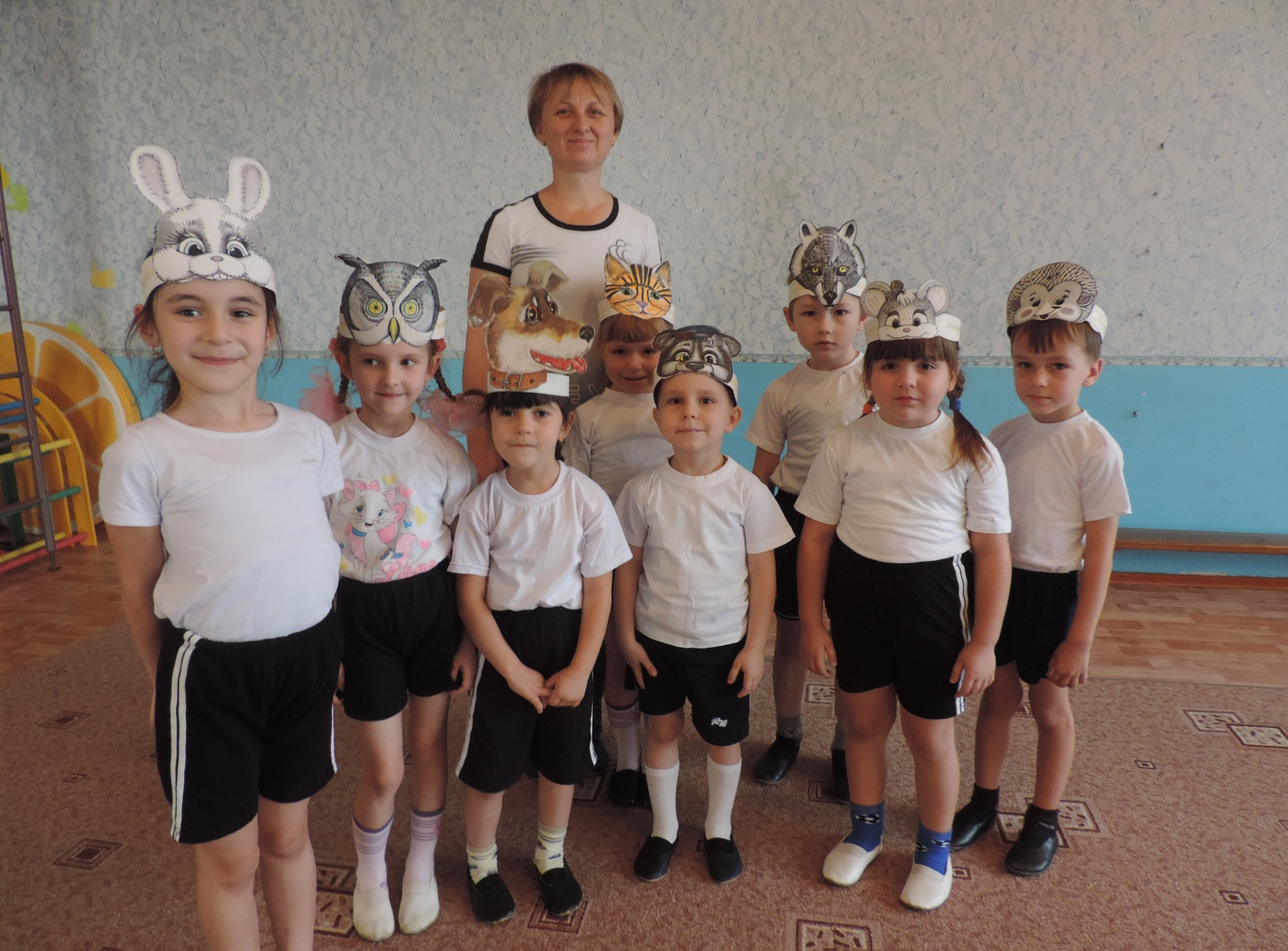 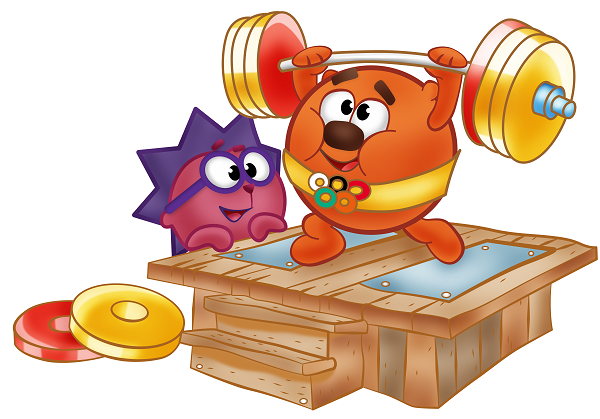 СПАСИБО ЗА ВНИМАНИЕ!